Математика
2 клас. Розділ 4. Додавання і віднімання двоцифрових чисел
Урок 65
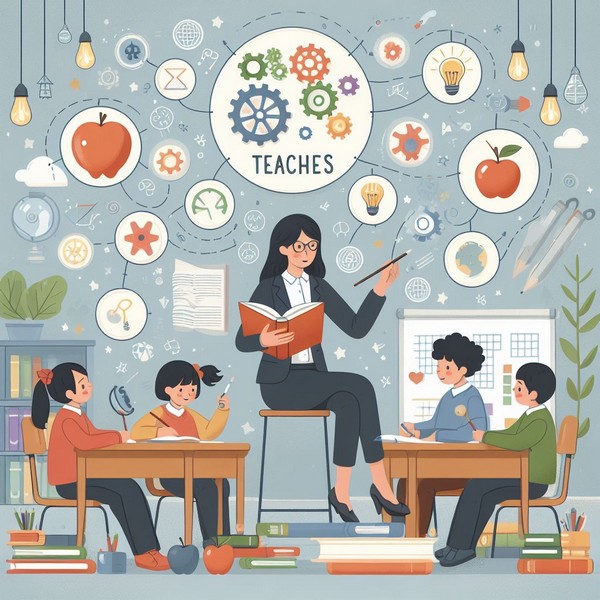 Дія множення. Знак множення. Розв’язування задач.
Вправа «Веселі крапельки»
Налаштування на урок
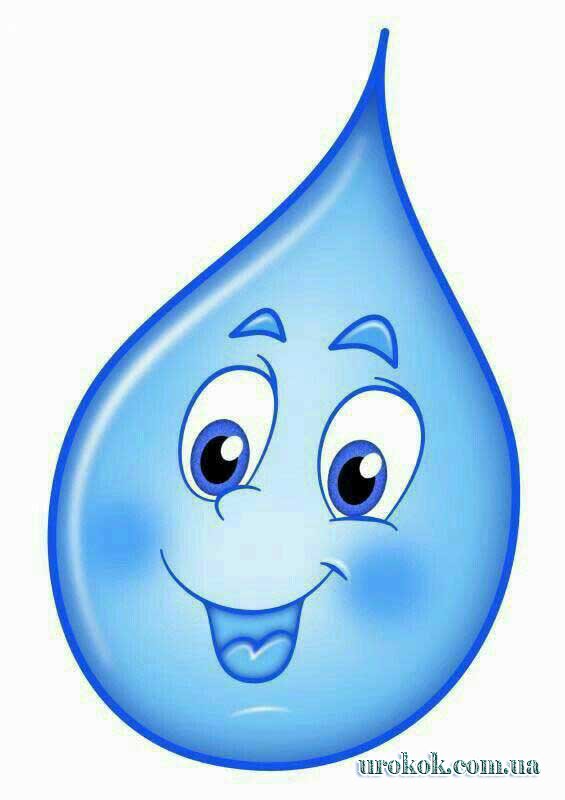 Знову наш шкільний дзвінок
Кличе всіх нас на урок.
Тож швиденько ти сідай,
Новинки–цікавинки 
для себе відкривай.
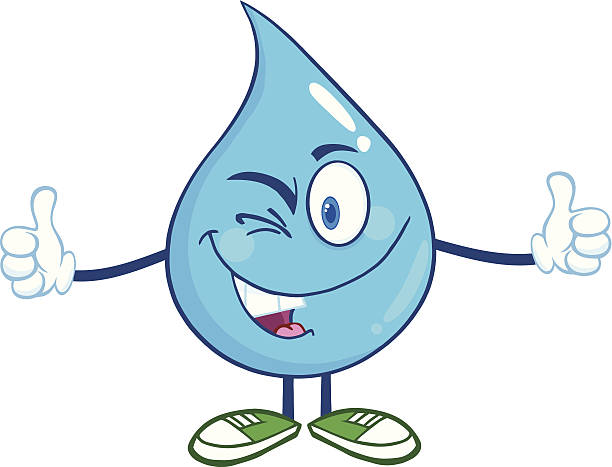 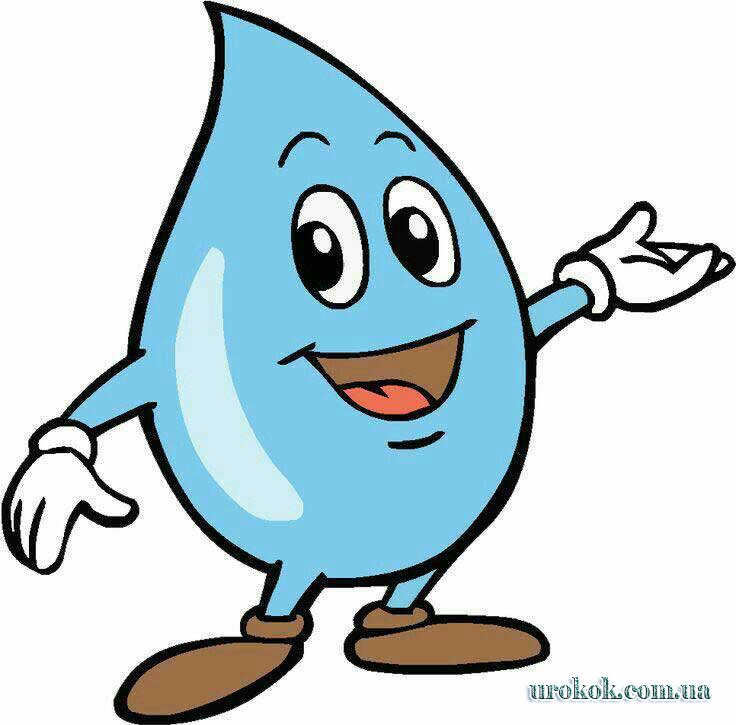 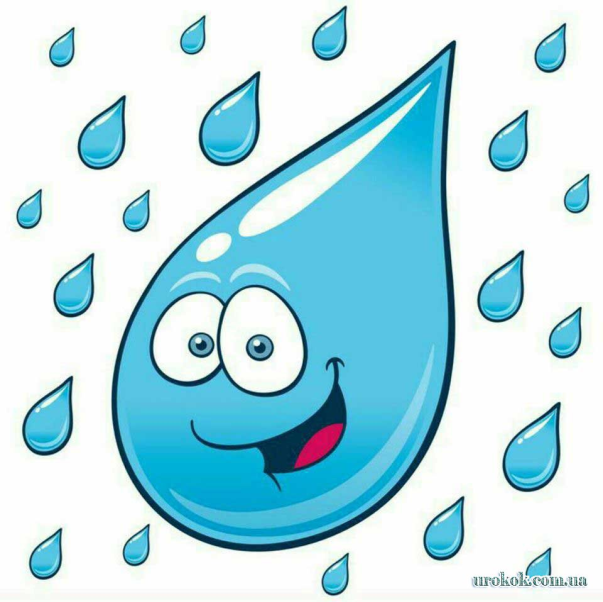 Цікаві знання
Чудове спілкування
Я впораюсь із завданнями
Отримаю задоволення
Подивись на крапельки води. Вибери ту, що співпадає з твоїми очікуваннями від уроку. Намалюй цей емотикон в зошиті
План уроку
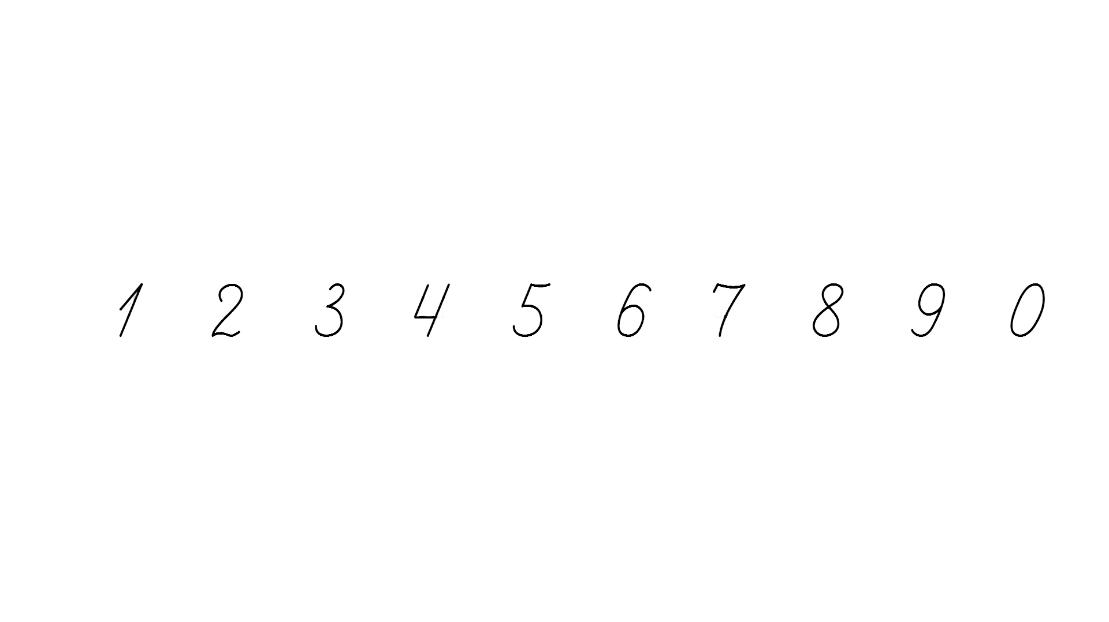 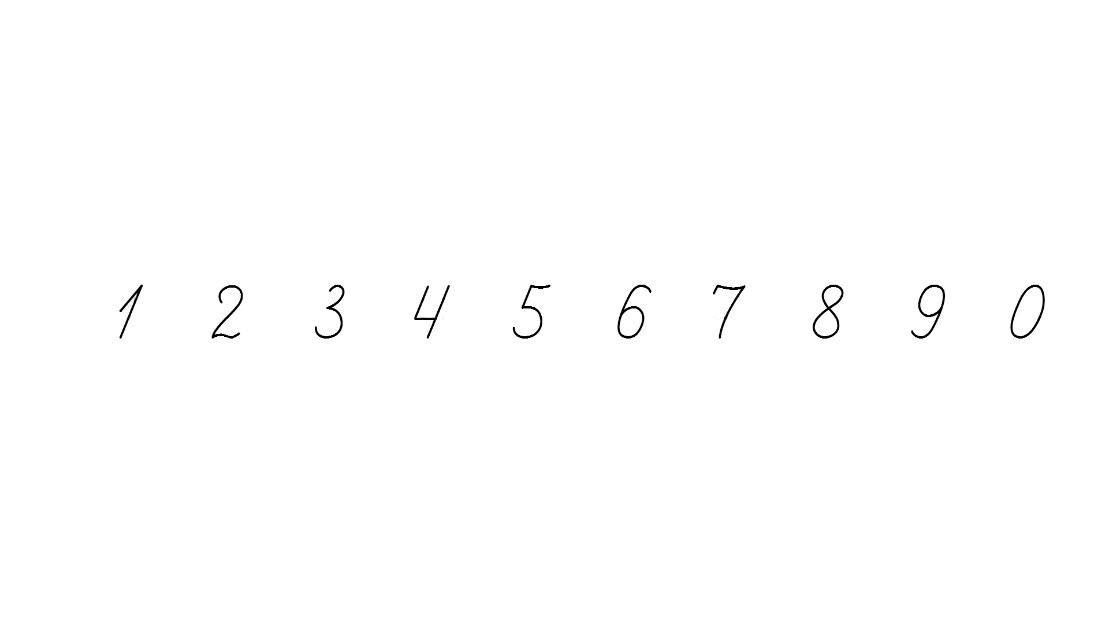 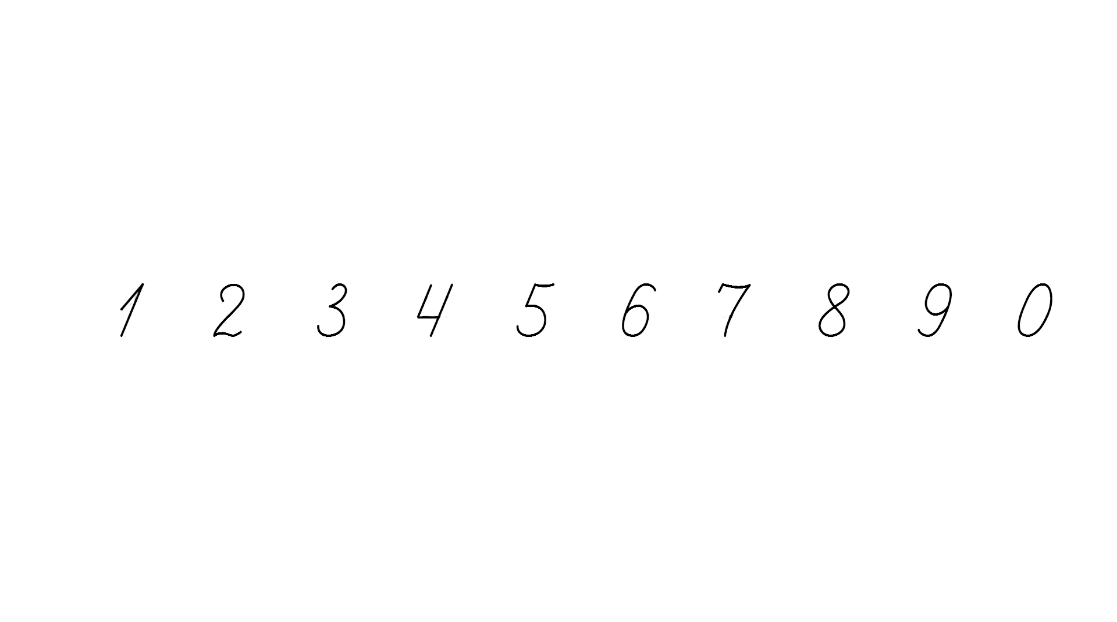 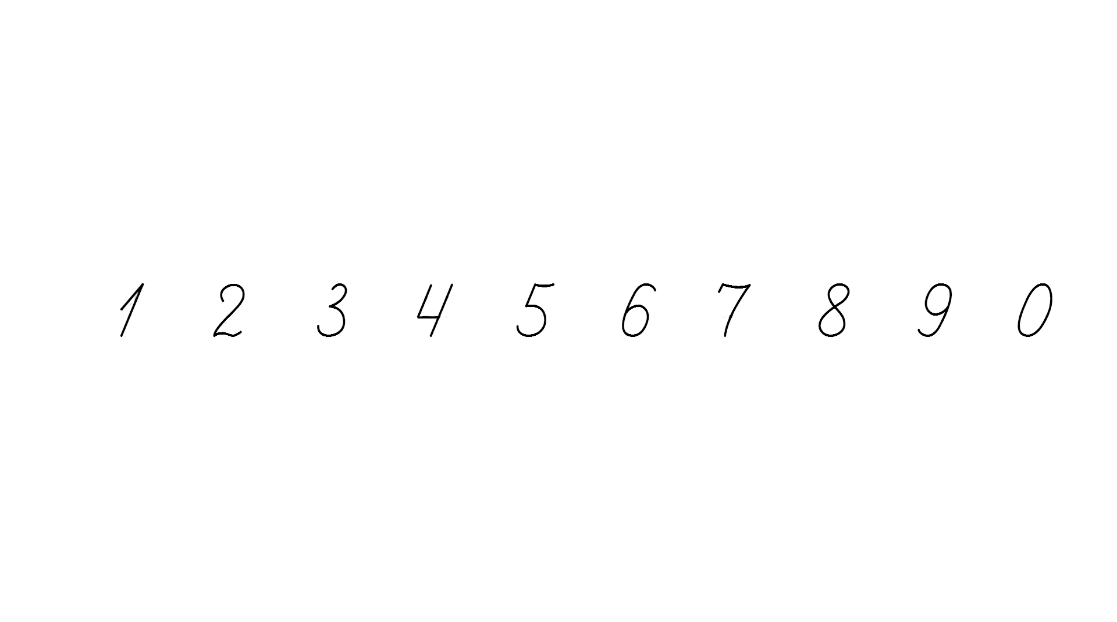 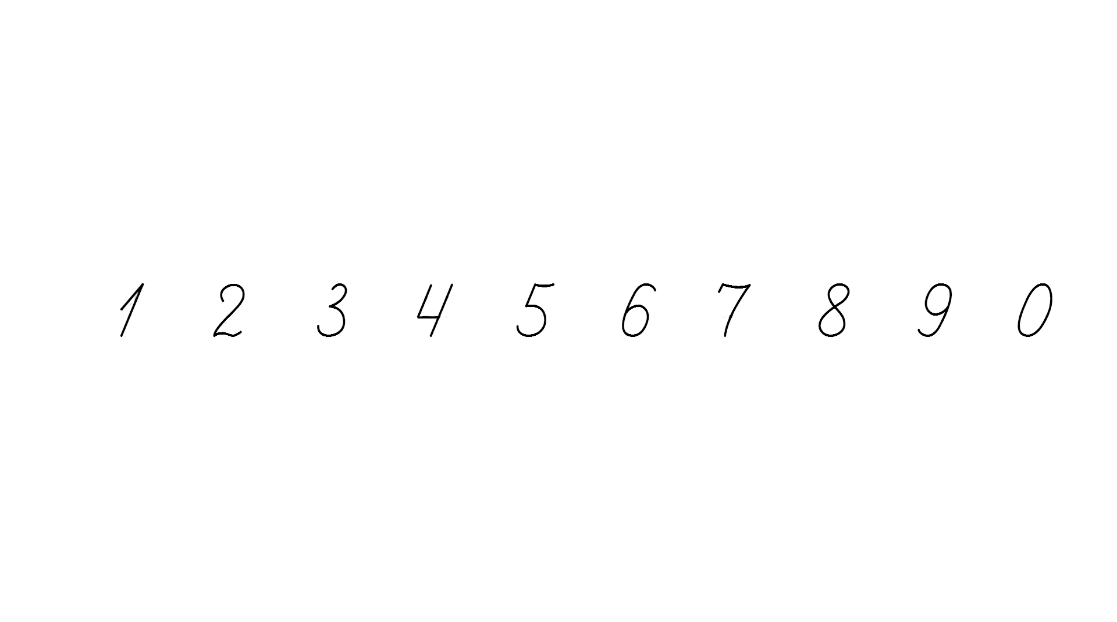 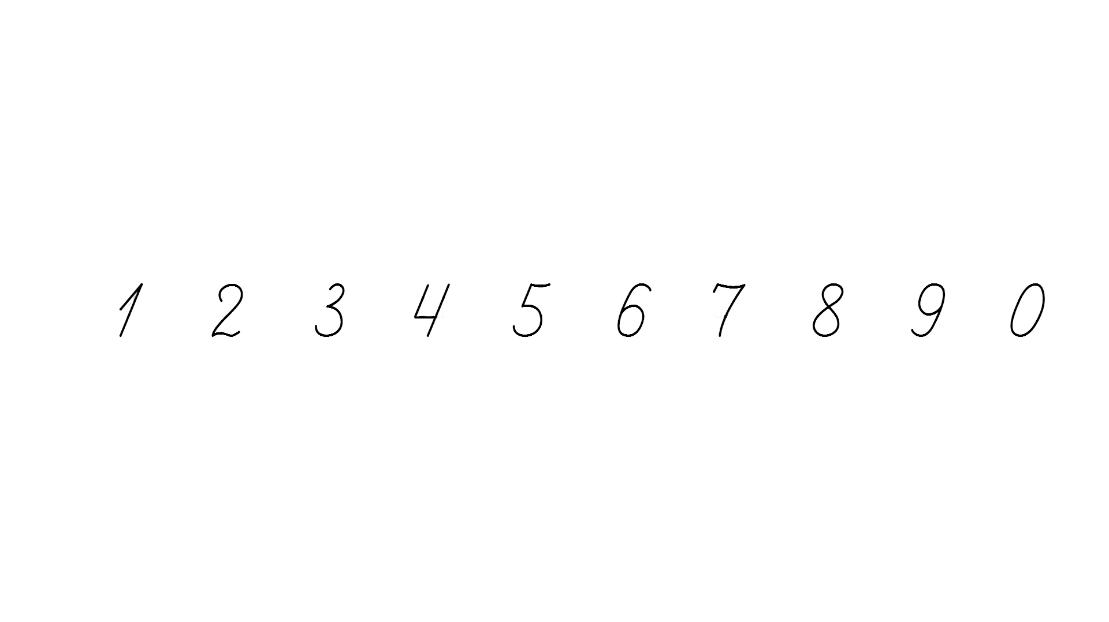 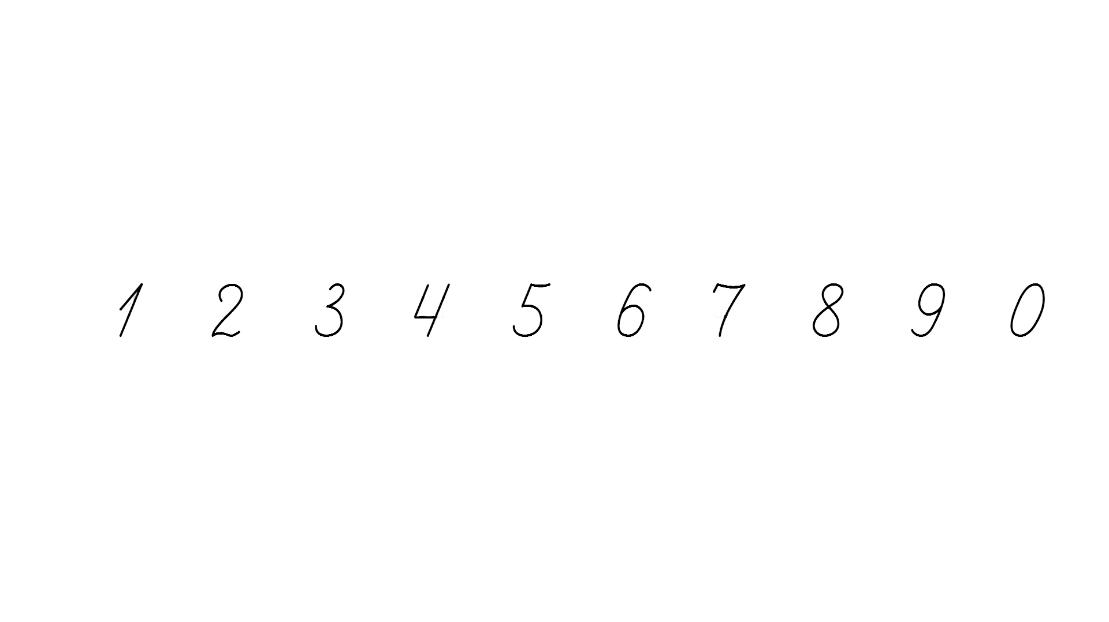 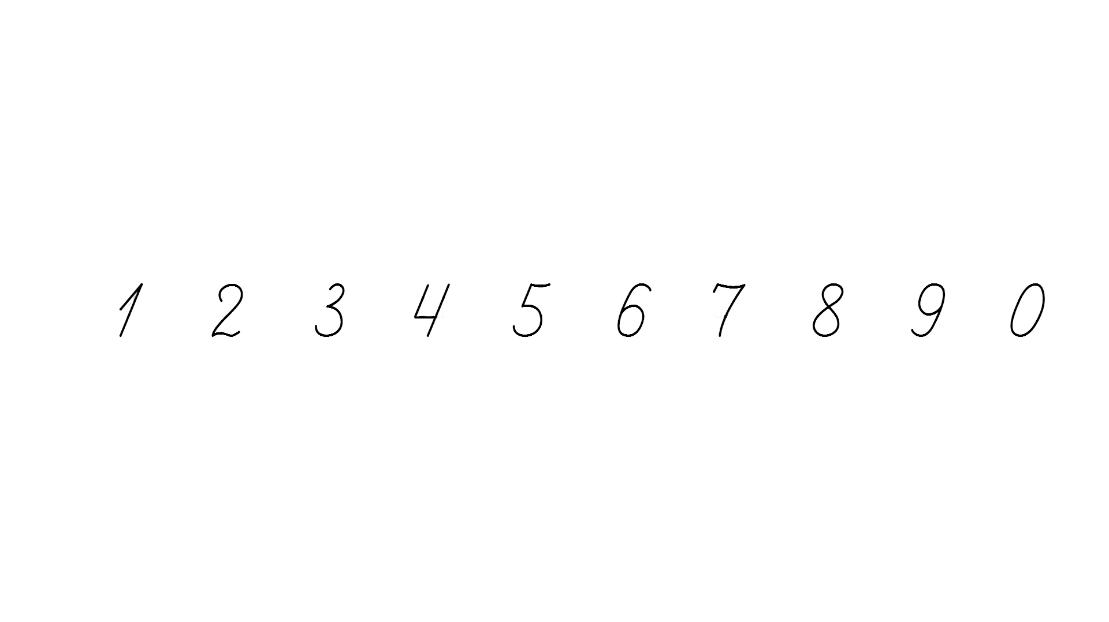 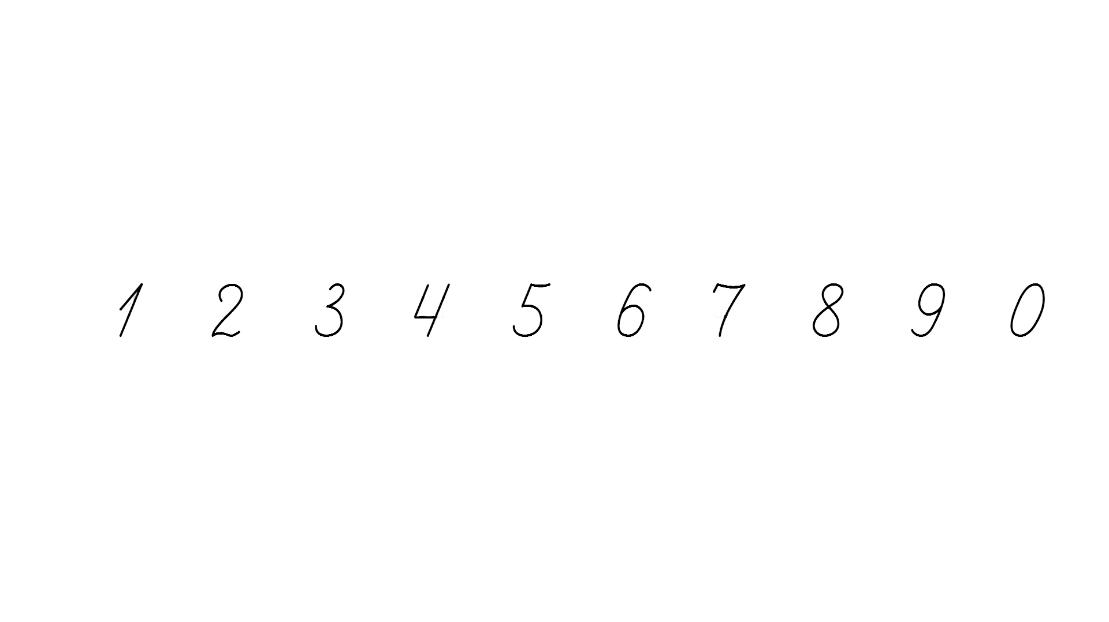 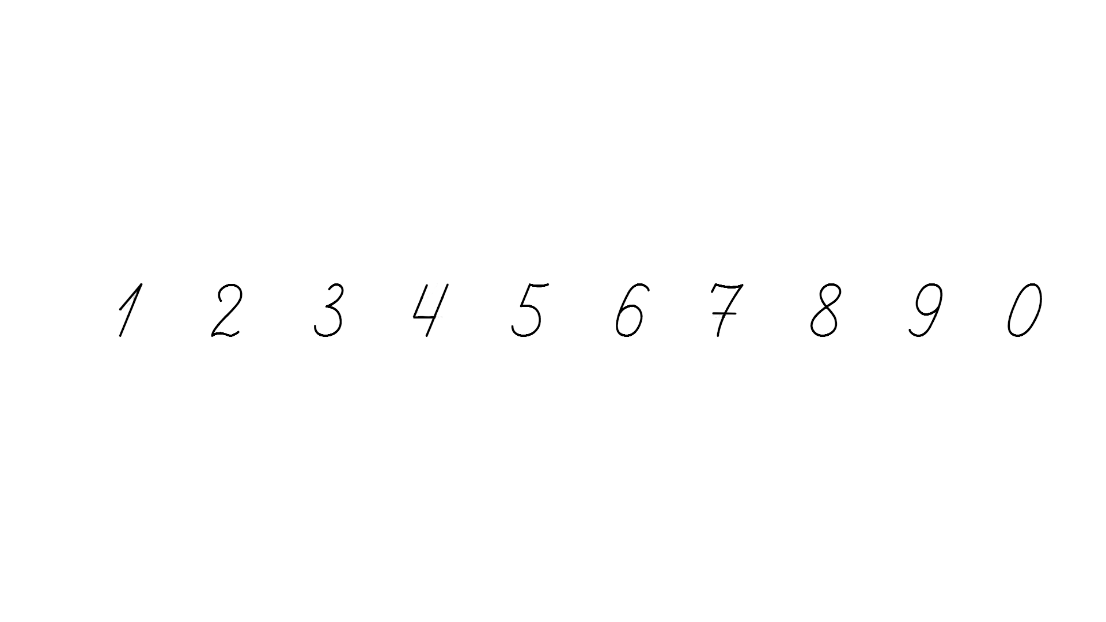 Обчисли
+
+
+
+
=
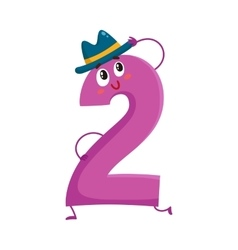 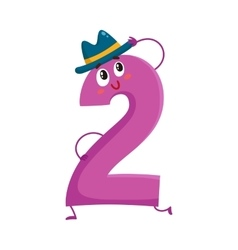 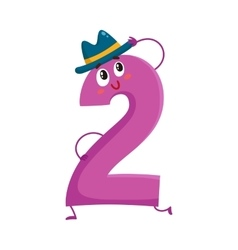 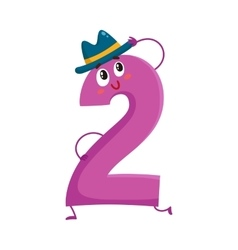 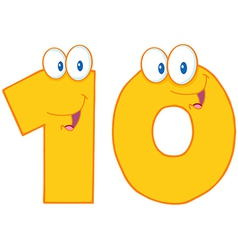 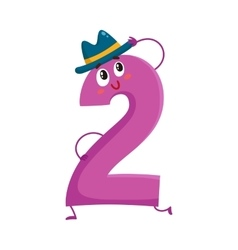 суму п’яти двійок
+
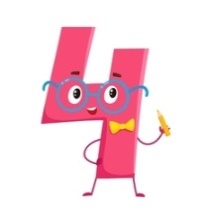 =
+
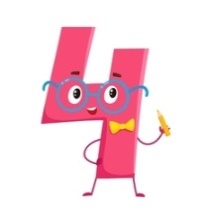 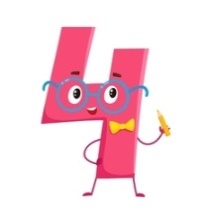 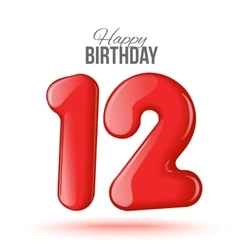 суму трьох четвірок
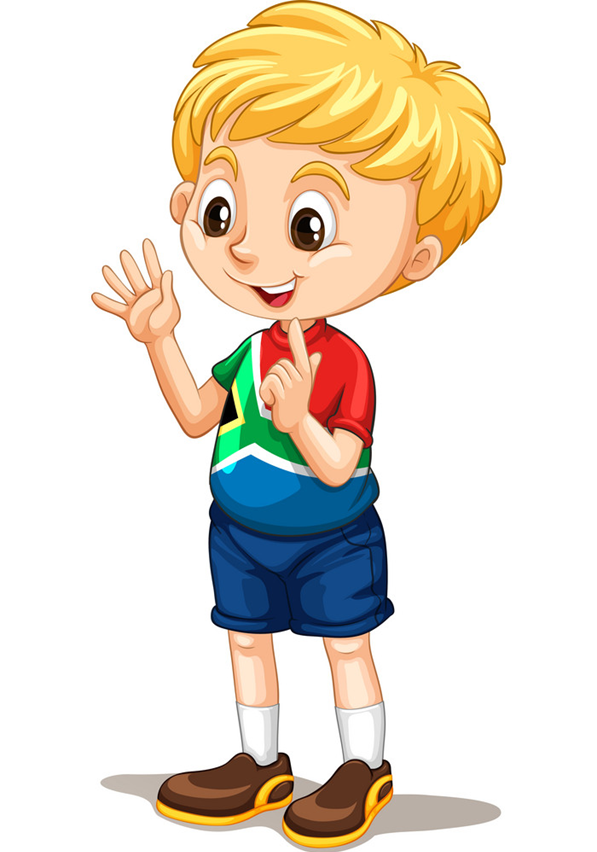 Знайди значення виразів
27 + 27 + 27 =
81
33 + 33 + 33 =
99
17 + 17 + 17 + 17 =
68
Підручник.
Сторінка
86
Скільки всього шпильок на малюнку?
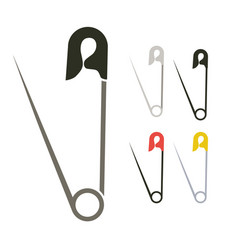 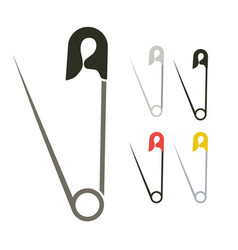 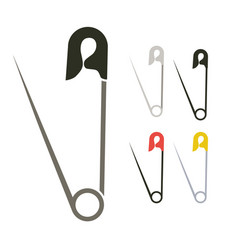 Додавання однакових доданків можна замінити множенням.
5 + 5 + 5 =
15
П’ять помножити на три, дорівнює п’ятнадцять.
Крапка • – це знак множення.
Вираз 5 • 3 – це добуток.
Число 5 указує на те, яке число повторюють, а три – скільки разів повторюють.
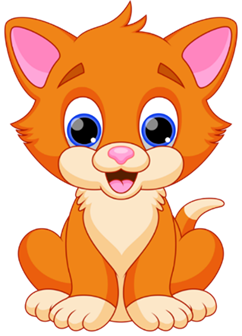 5
5 + 5 + 5 =
3
•
5
3
= 15
•
Підручник.
Сторінка
86
Скільки разів повторюється число 4?
4 + 4 + 4
4
4
4
4   3 = 12
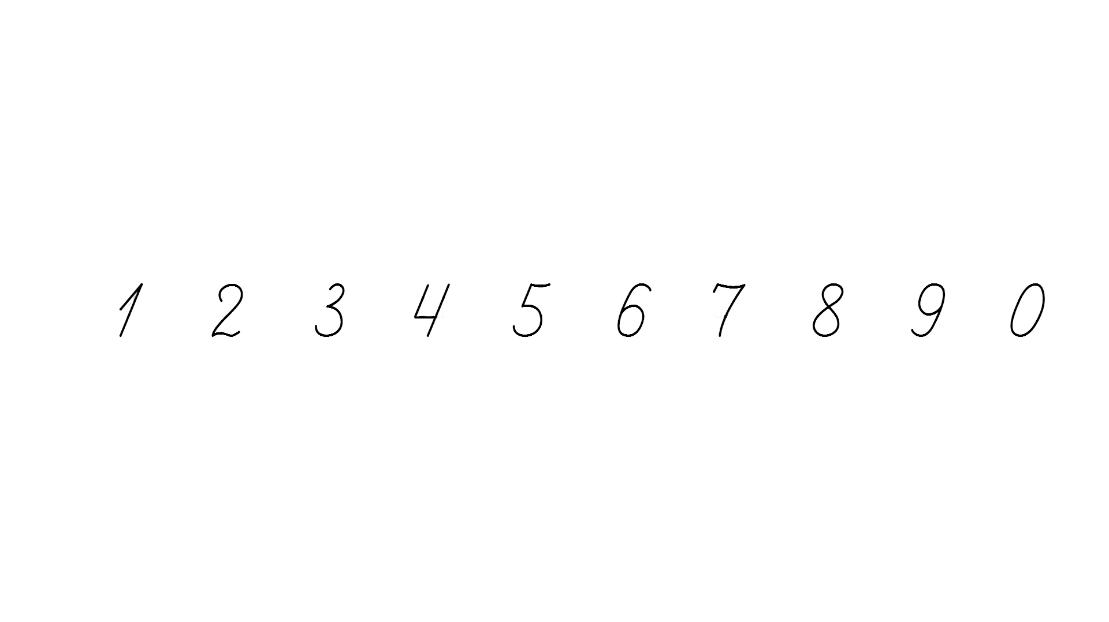 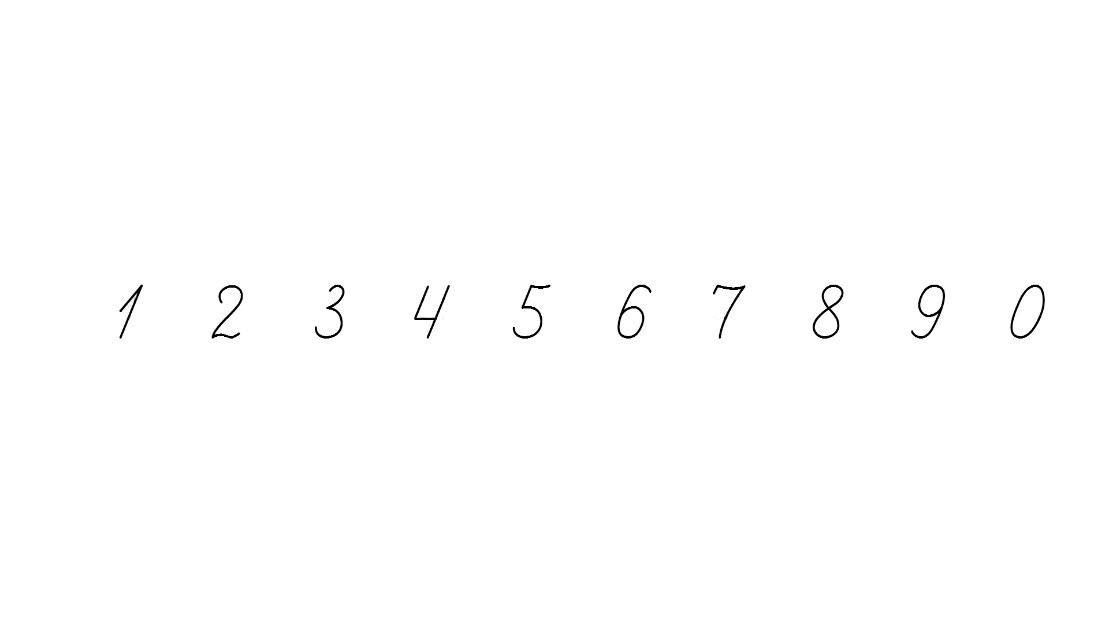 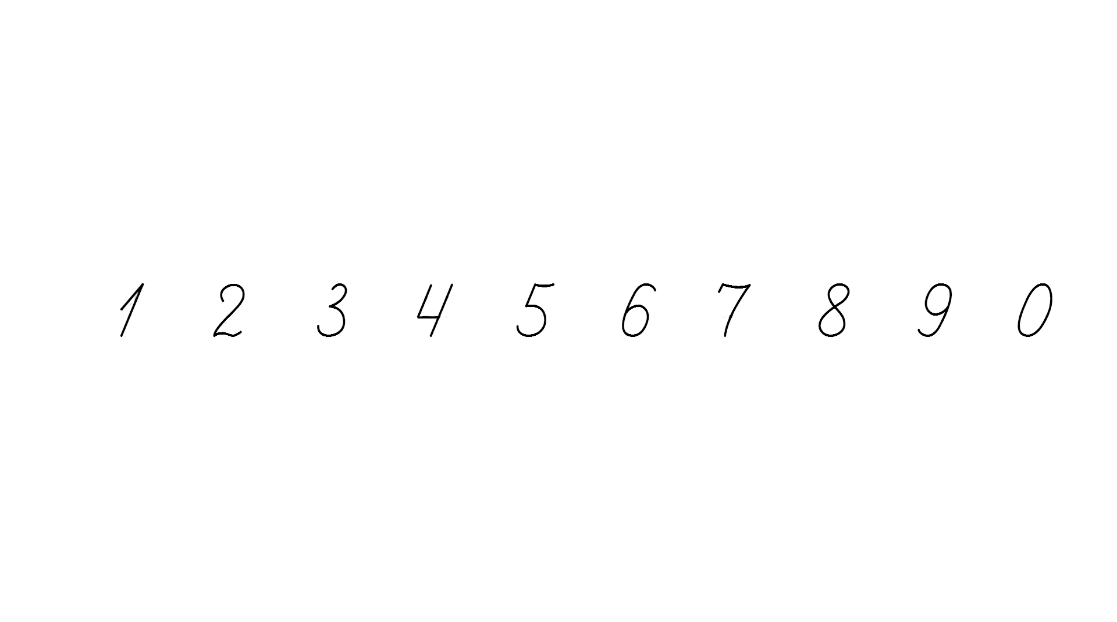 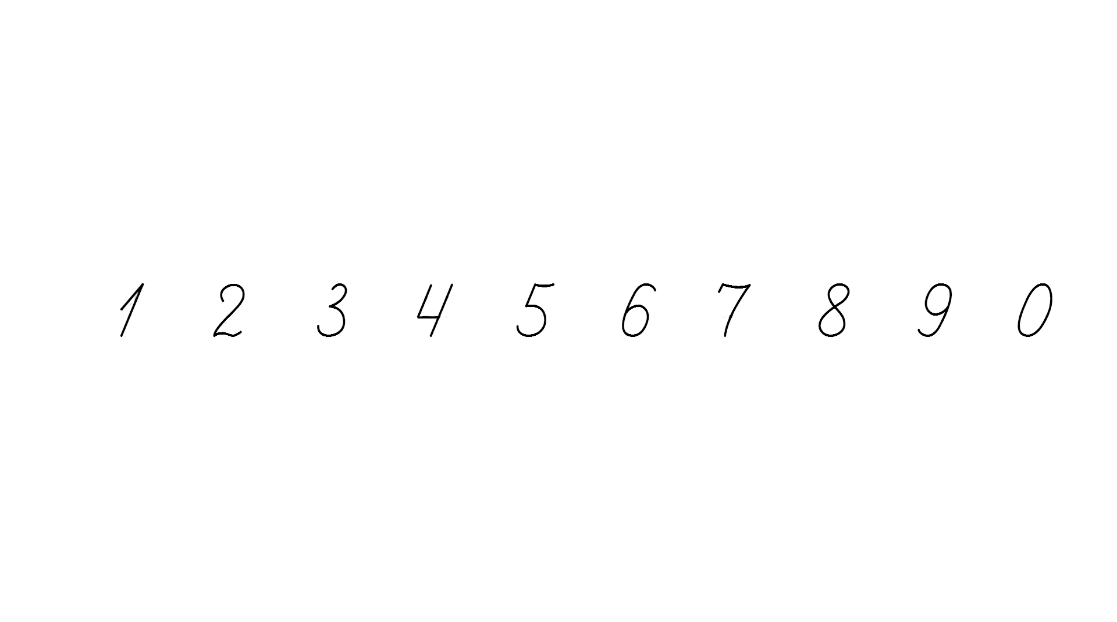 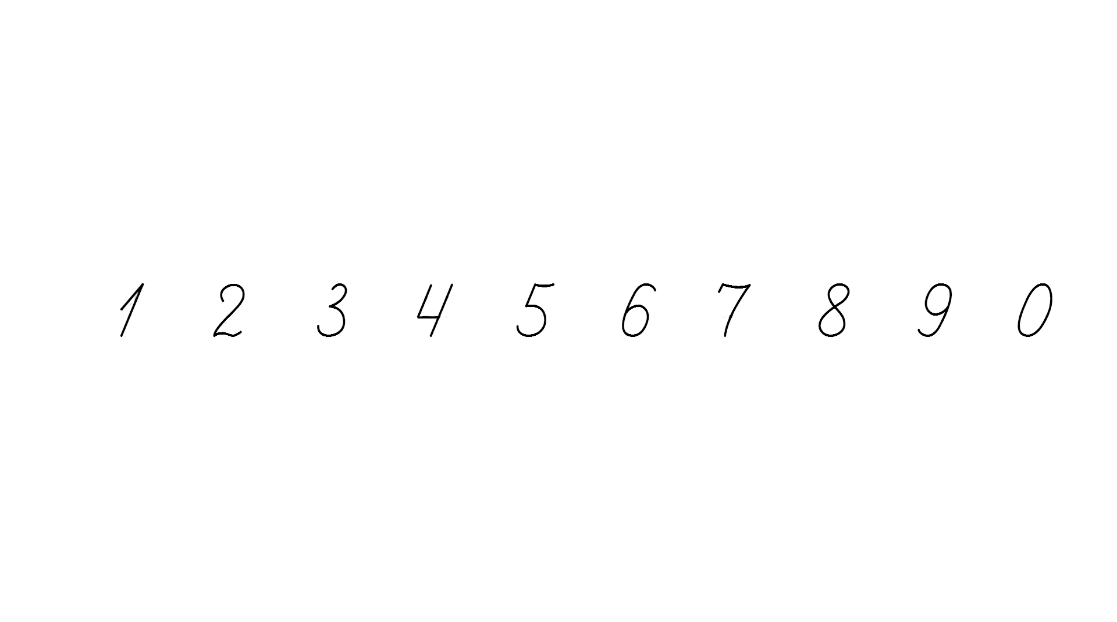 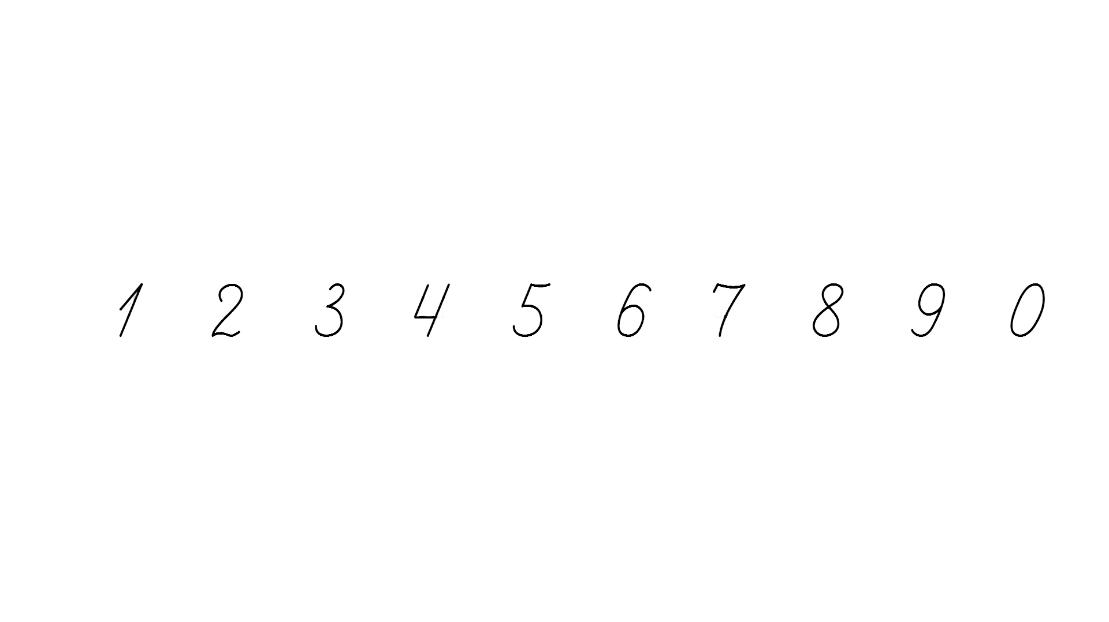 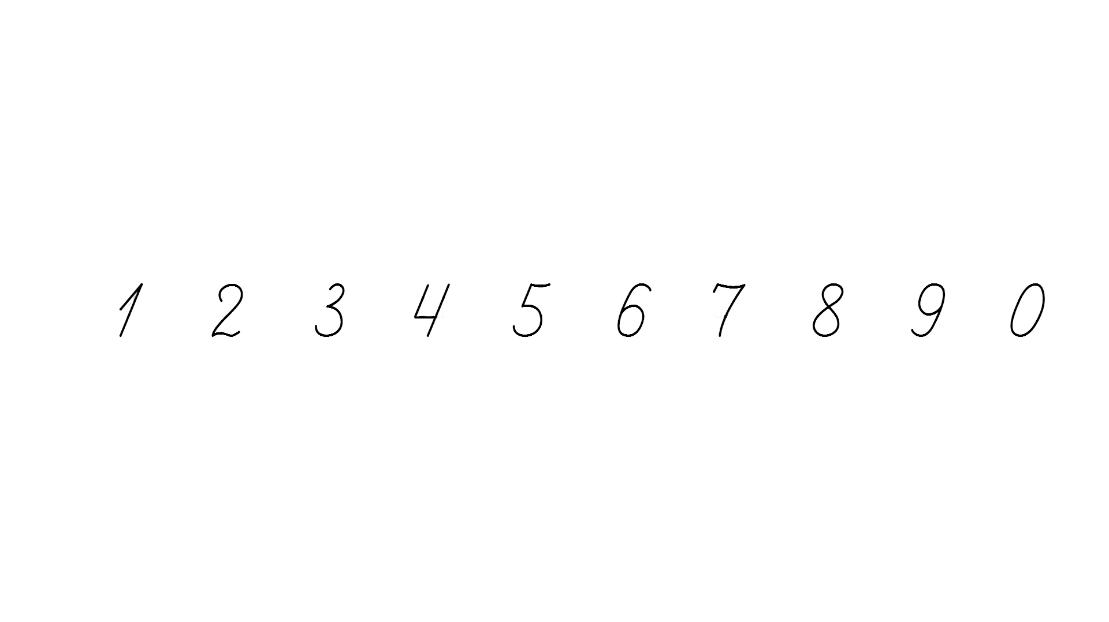 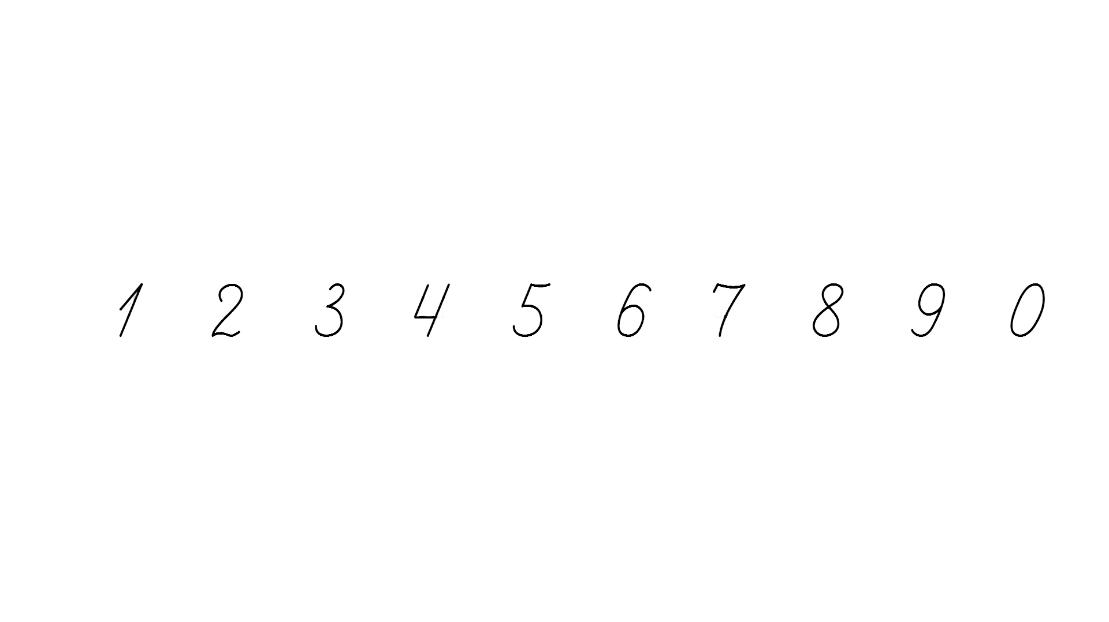 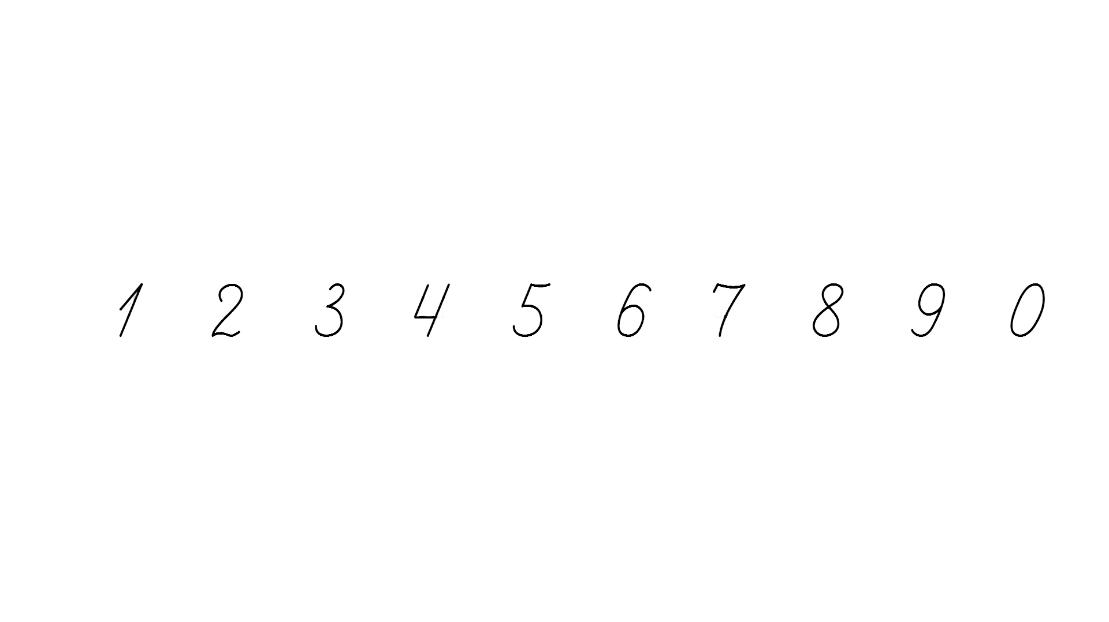 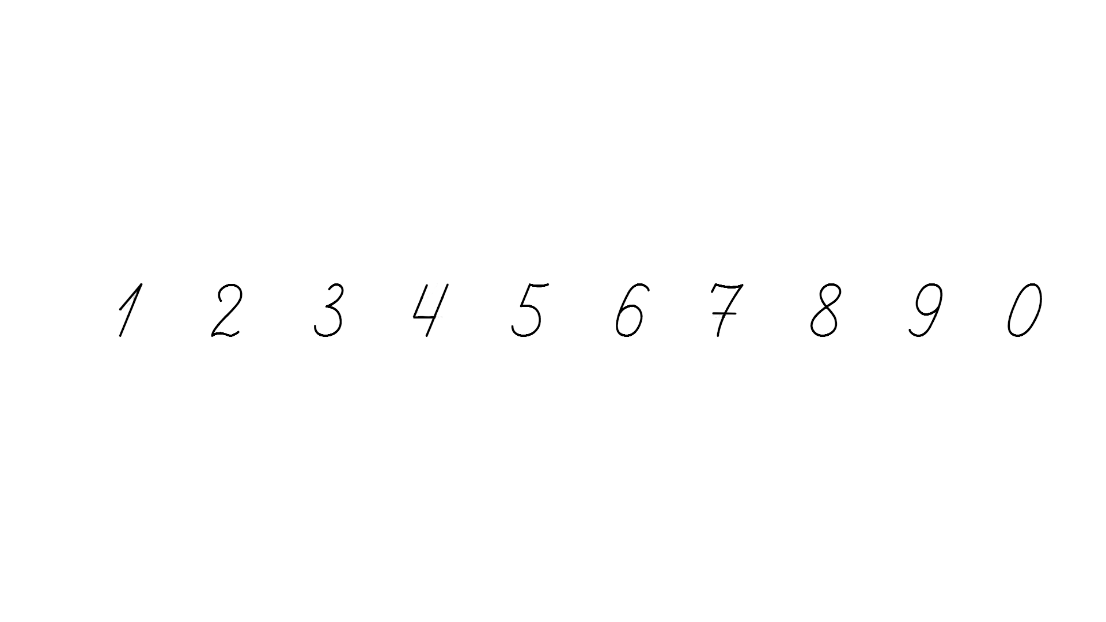 Заміни додавання множенням за зразком
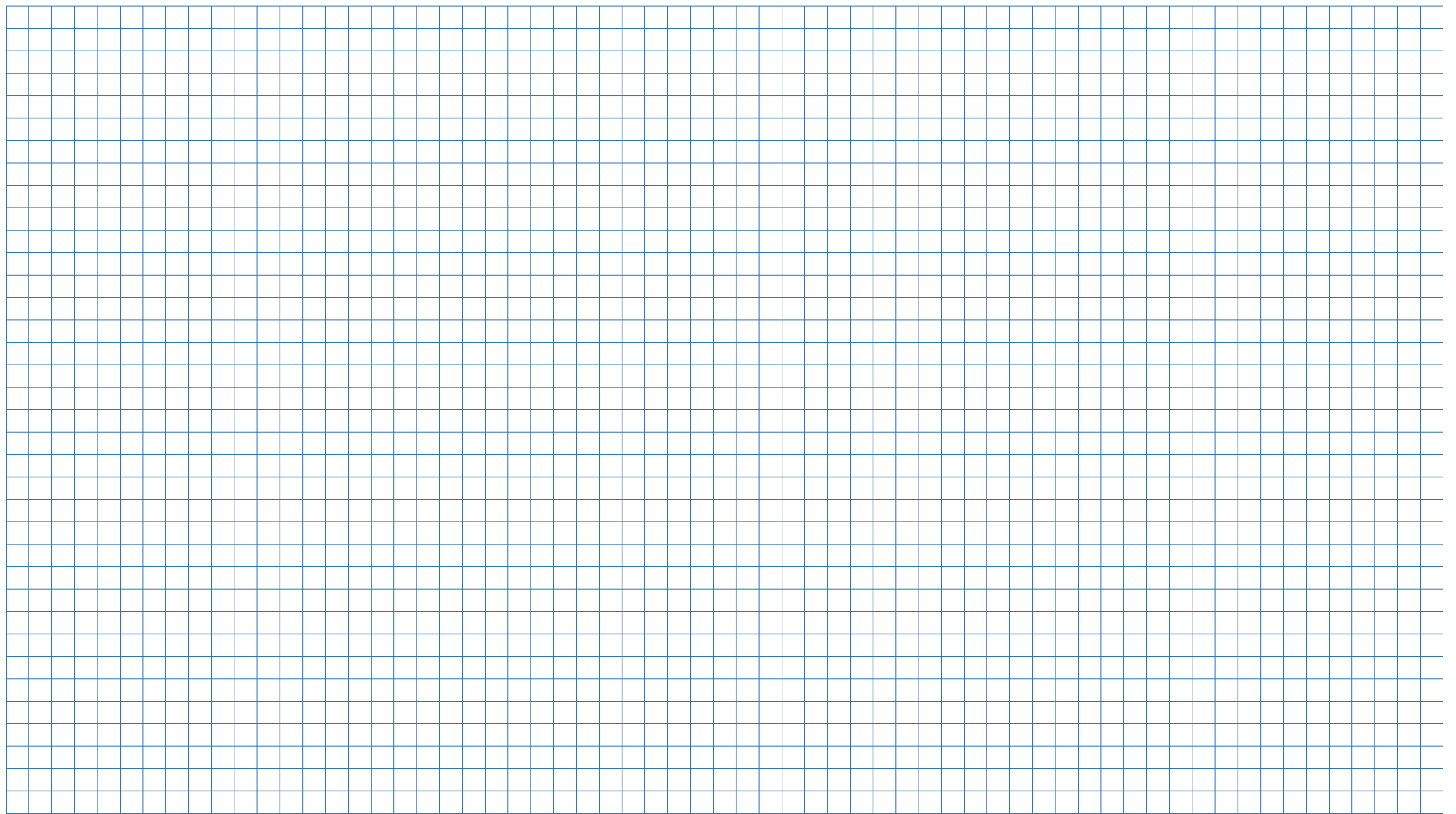 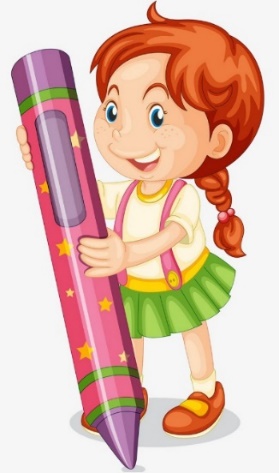 30 + 30 + 30 = 30 • 3
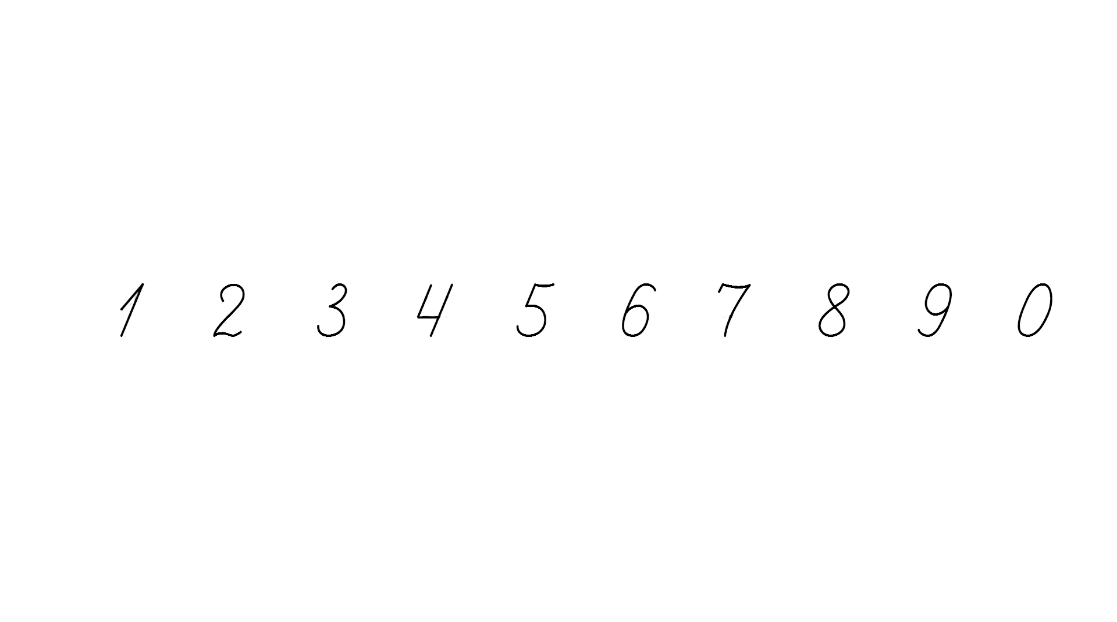 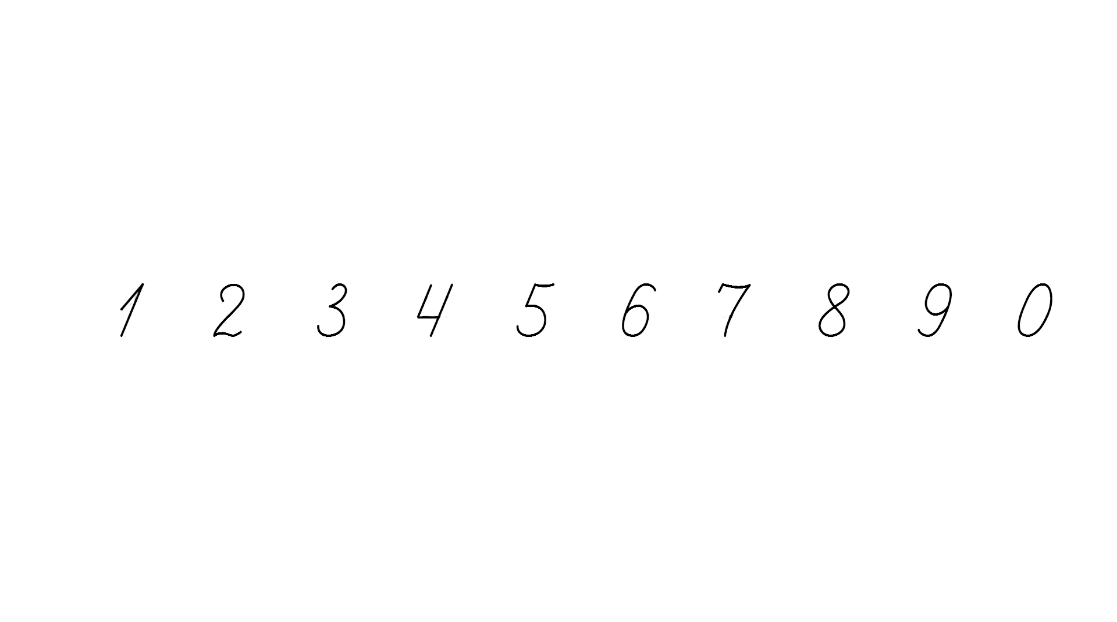 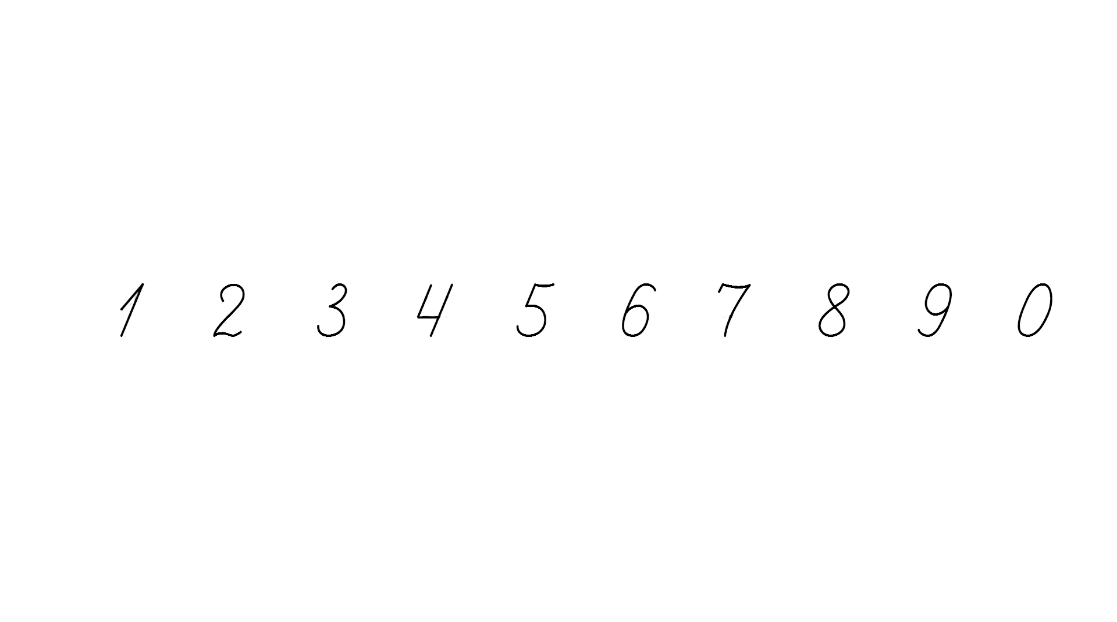 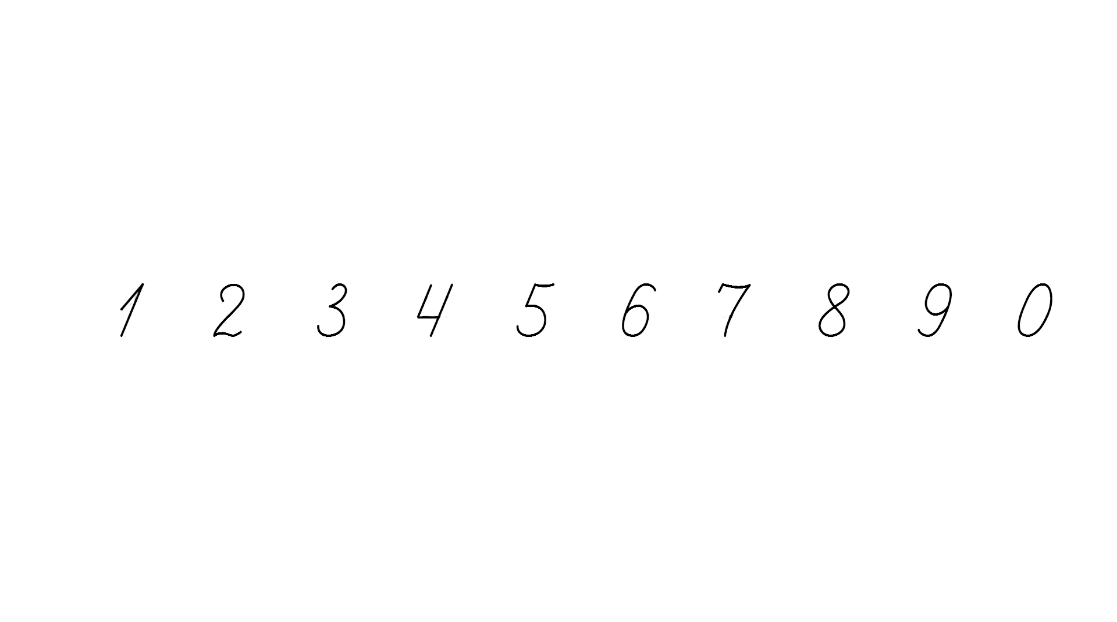 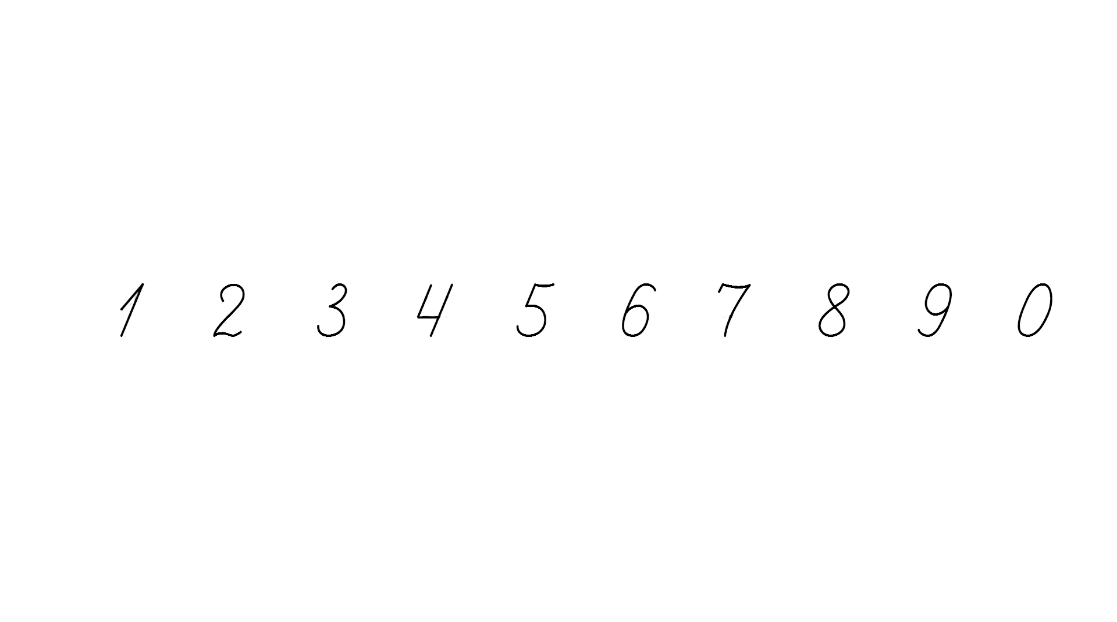 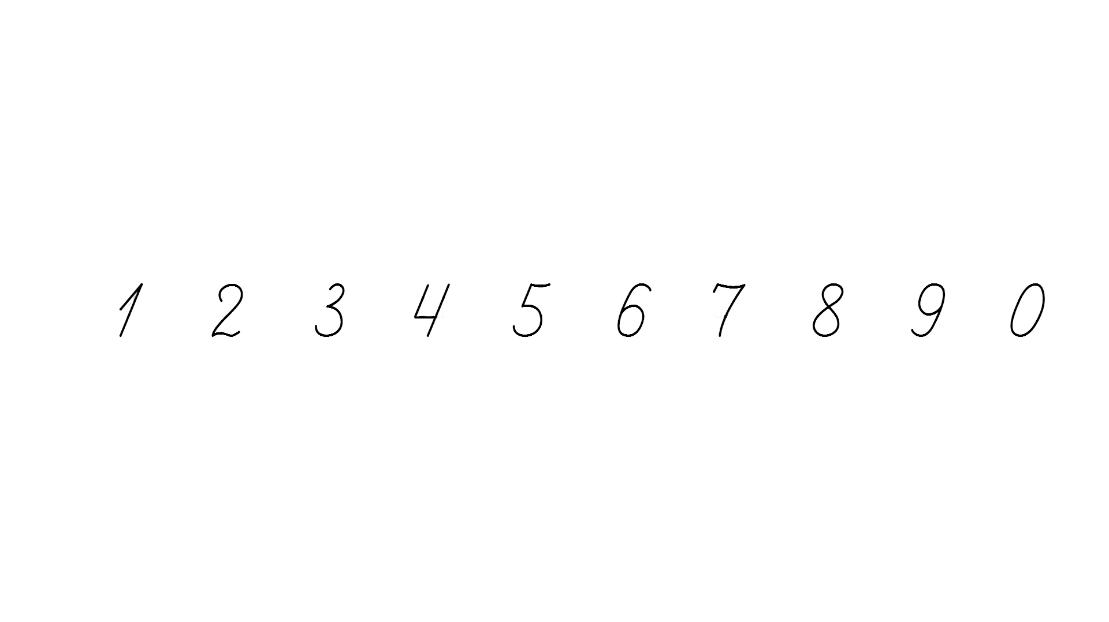 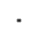 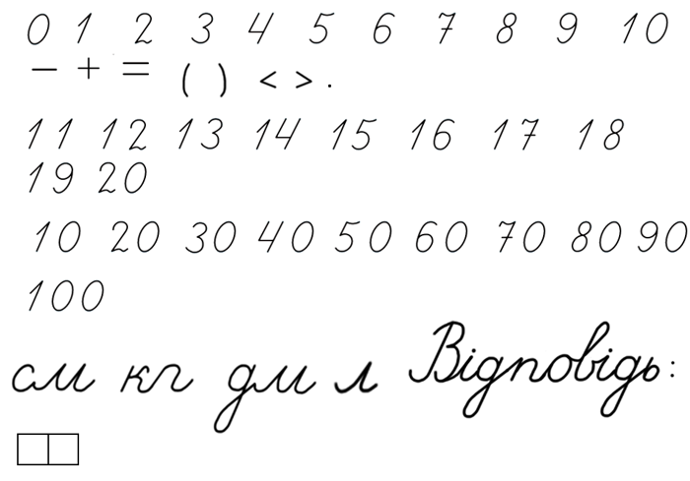 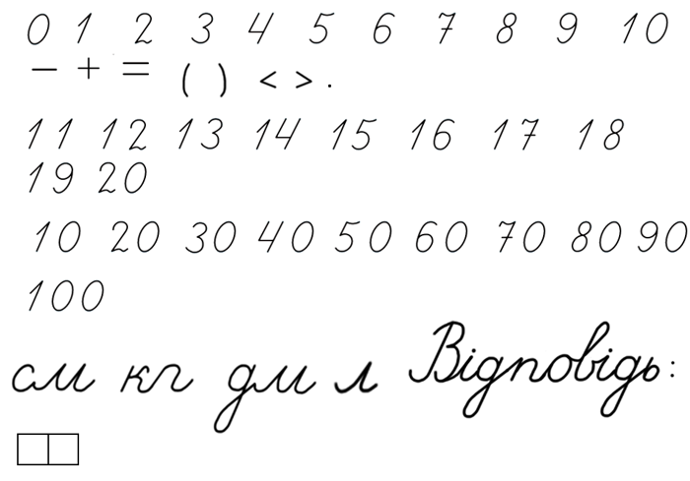 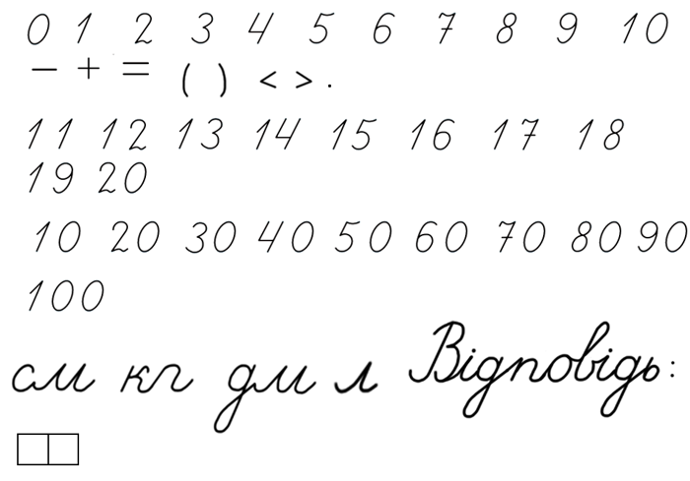 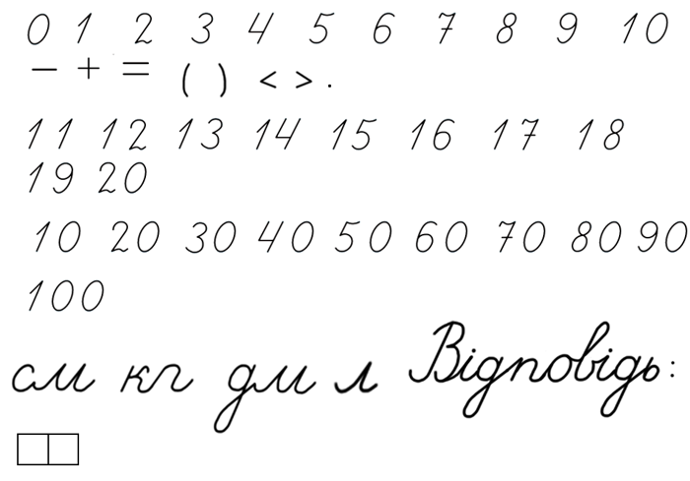 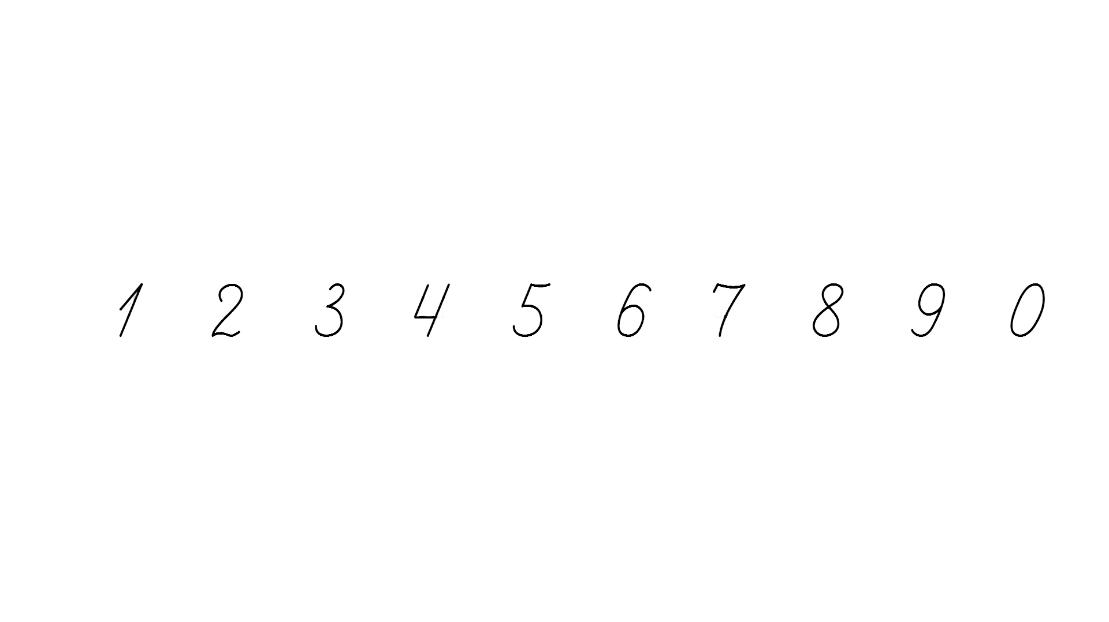 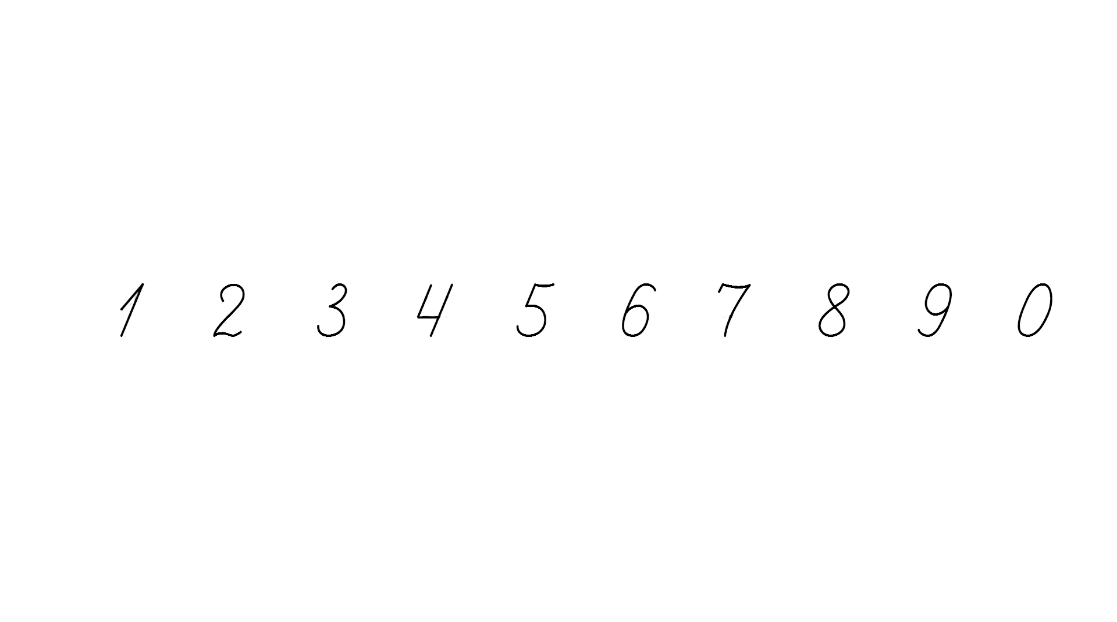 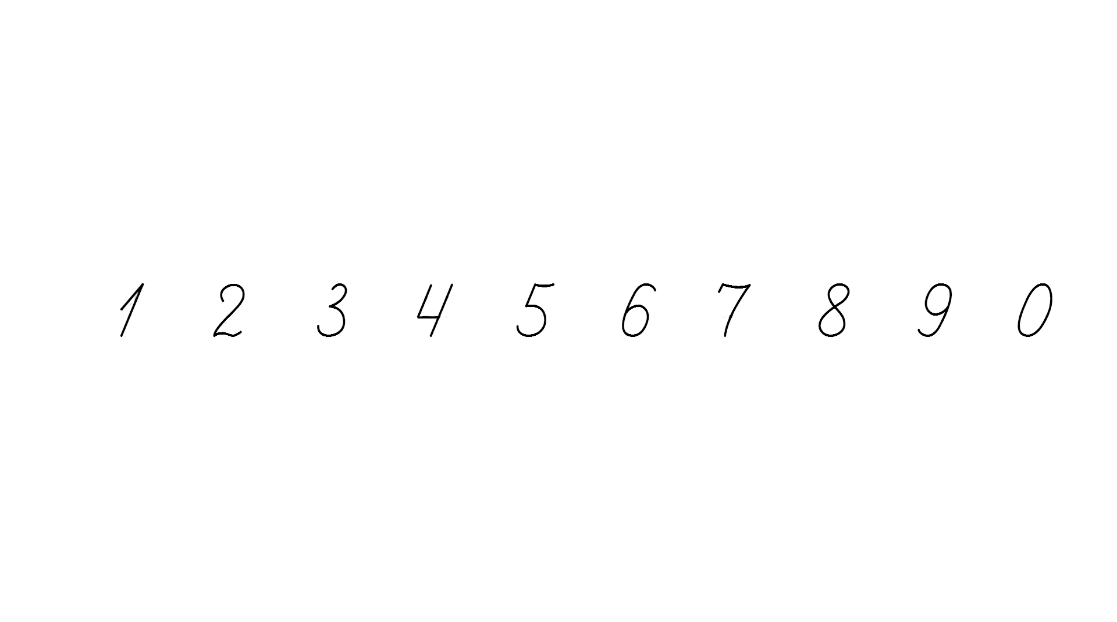 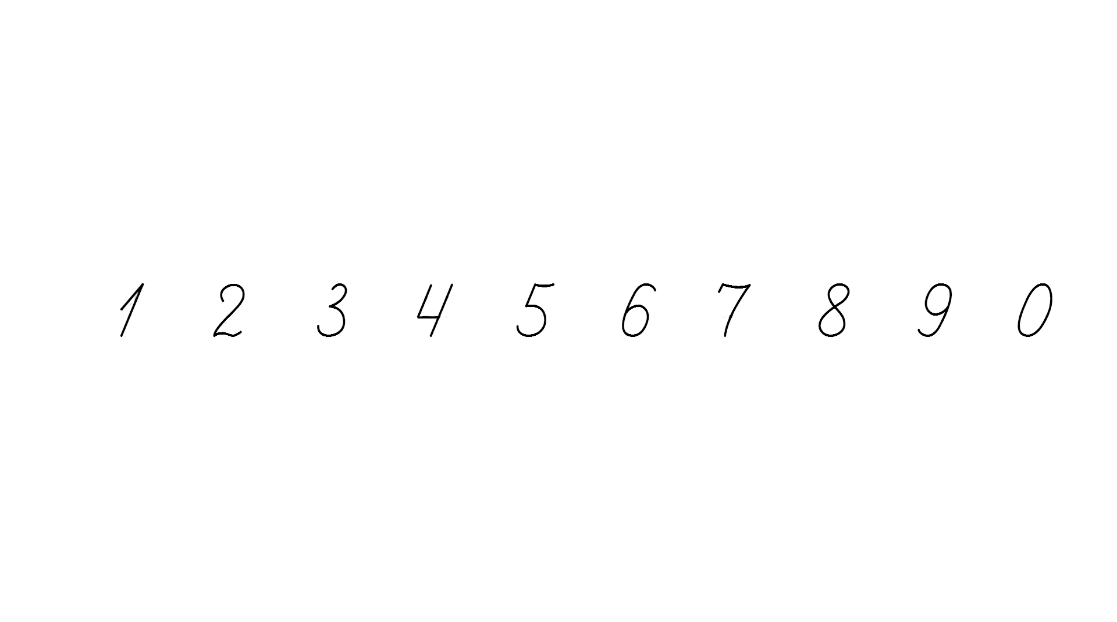 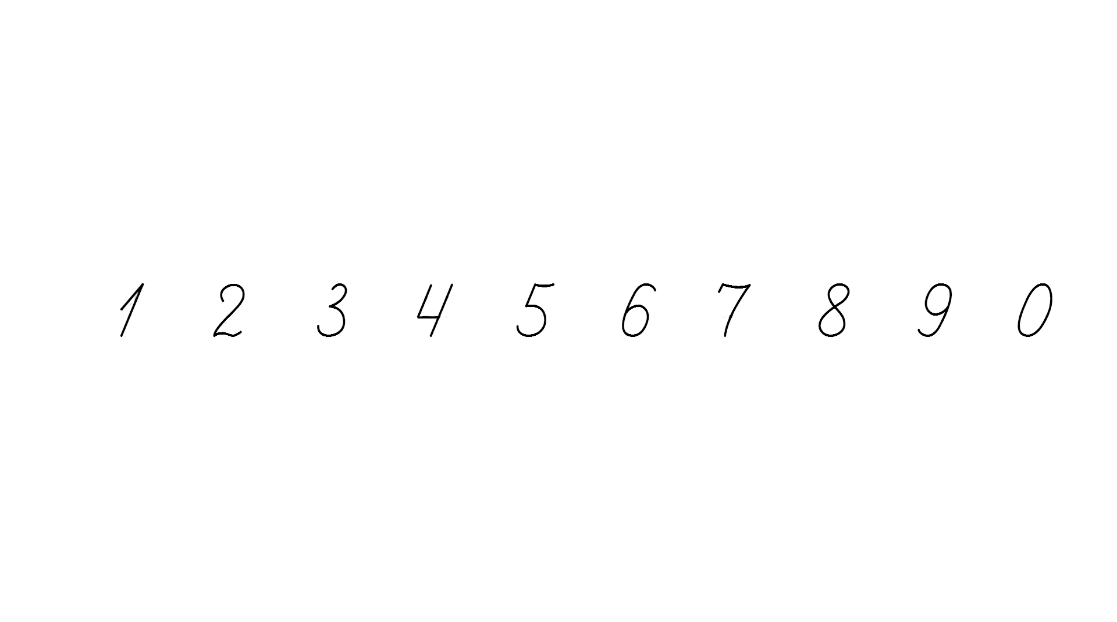 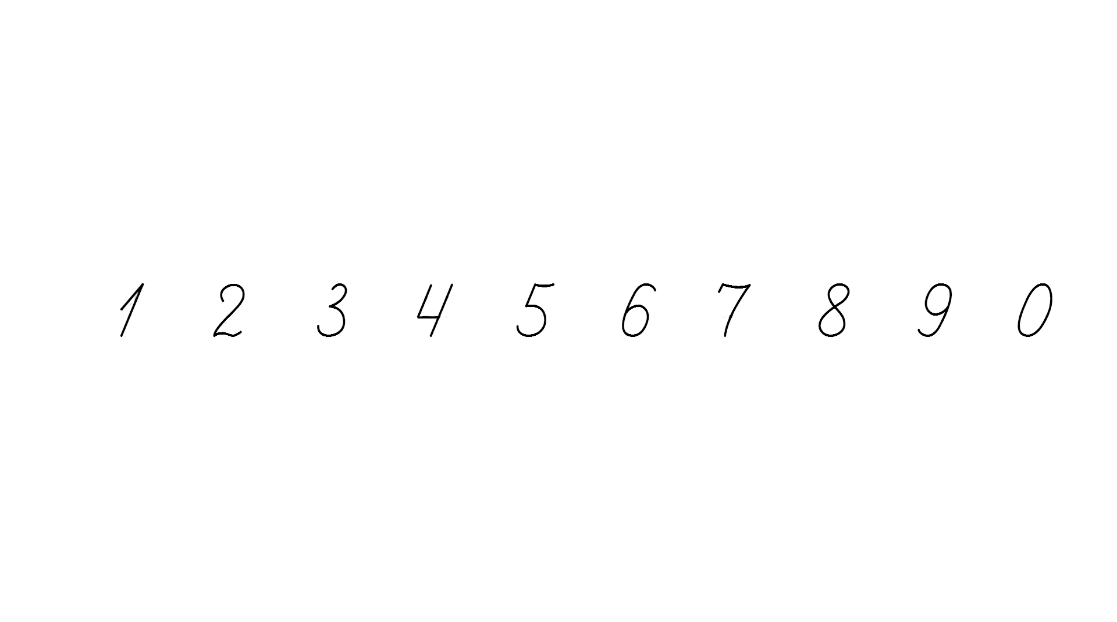 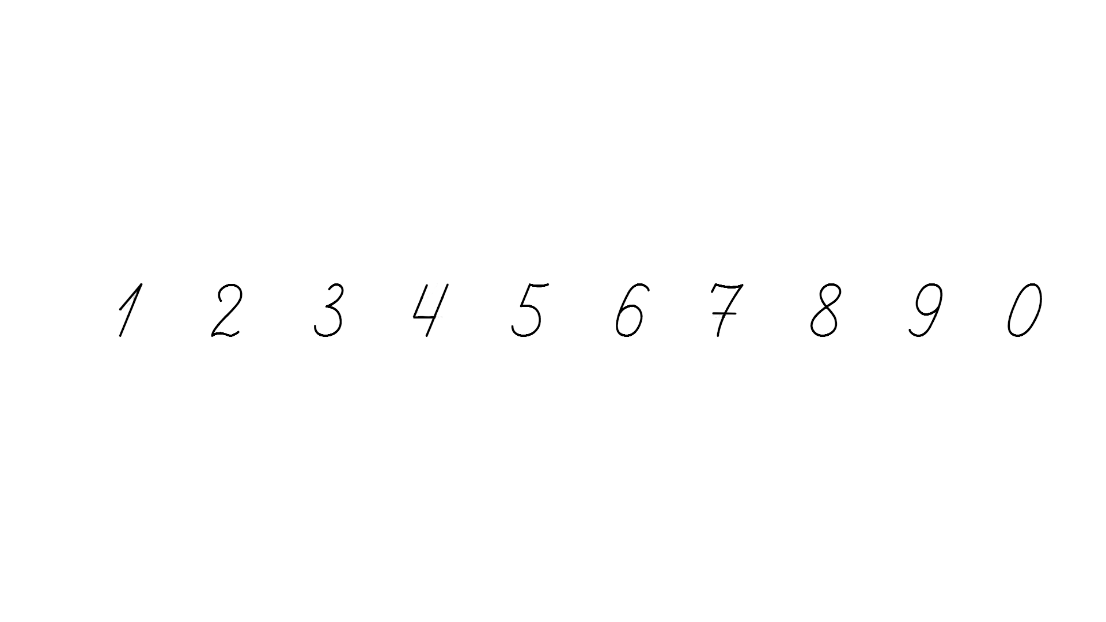 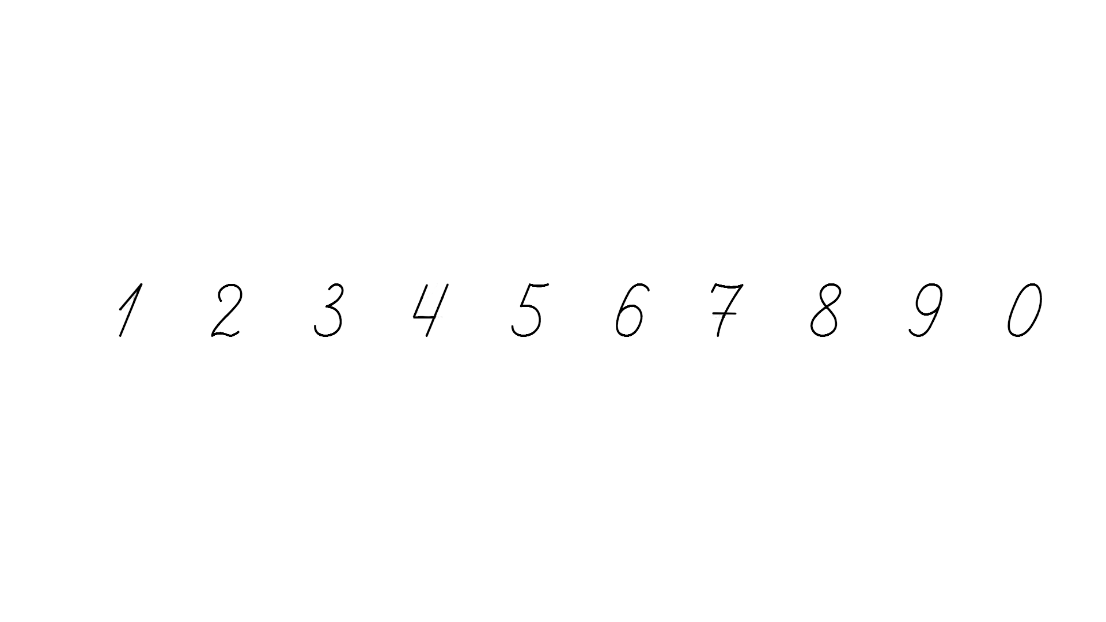 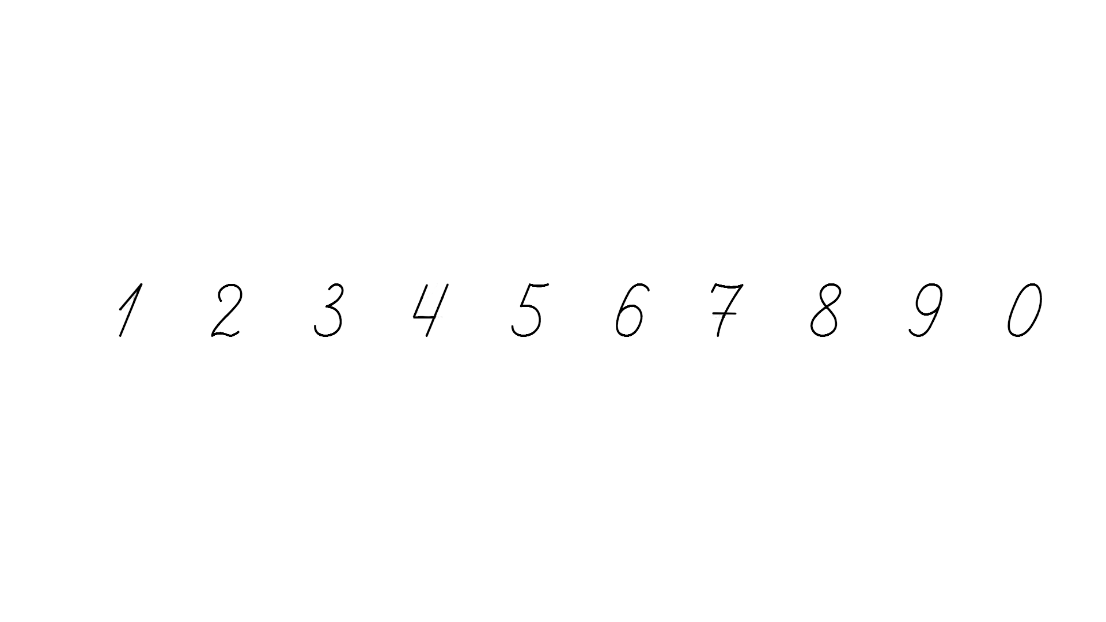 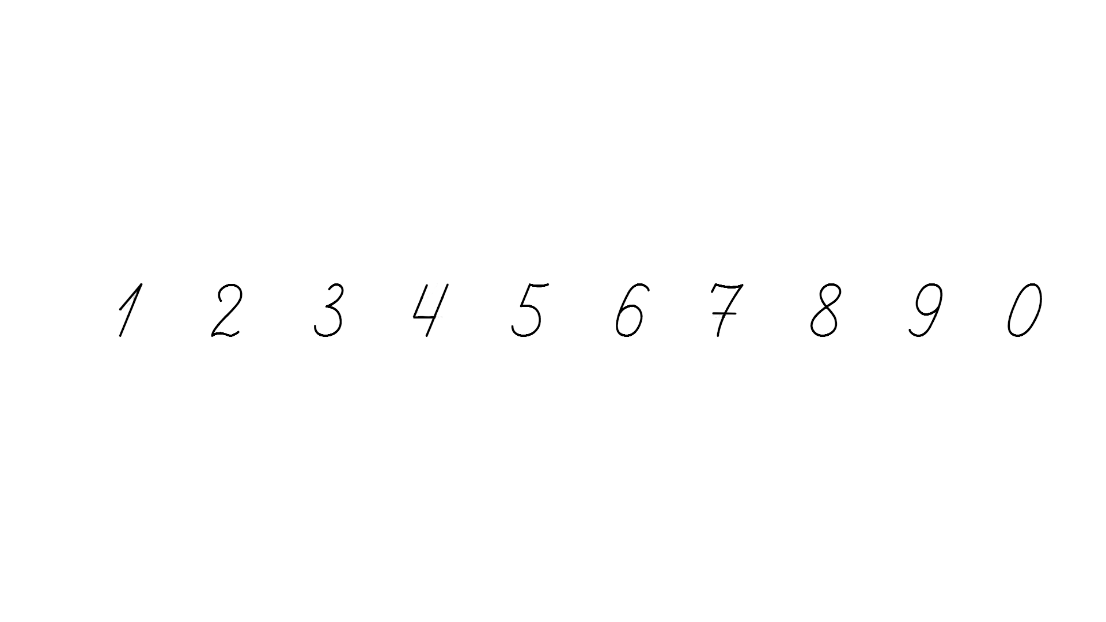 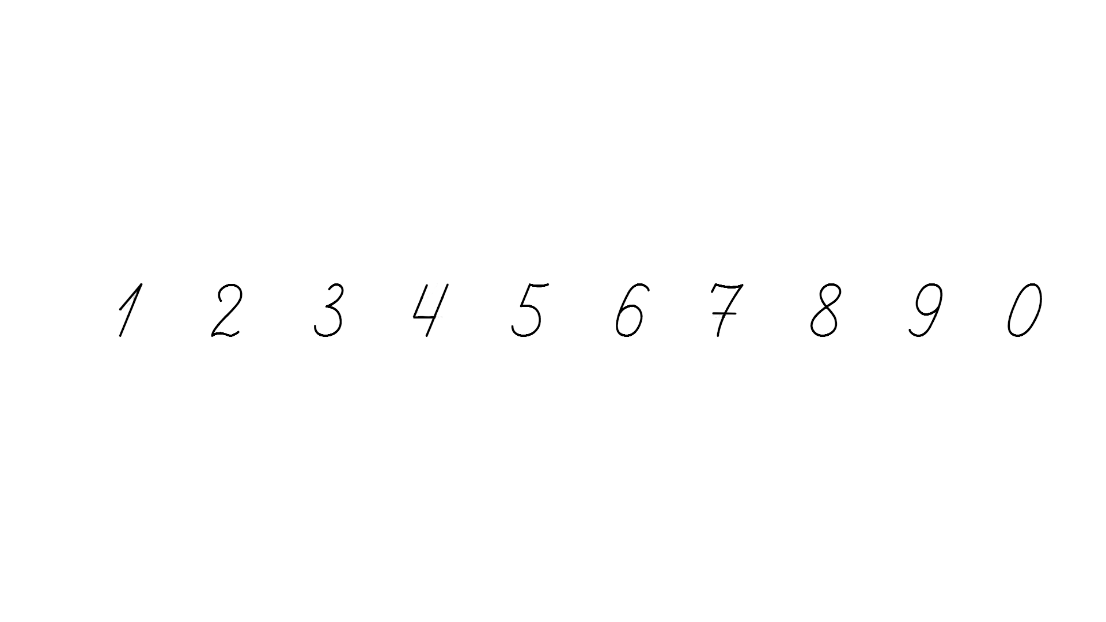 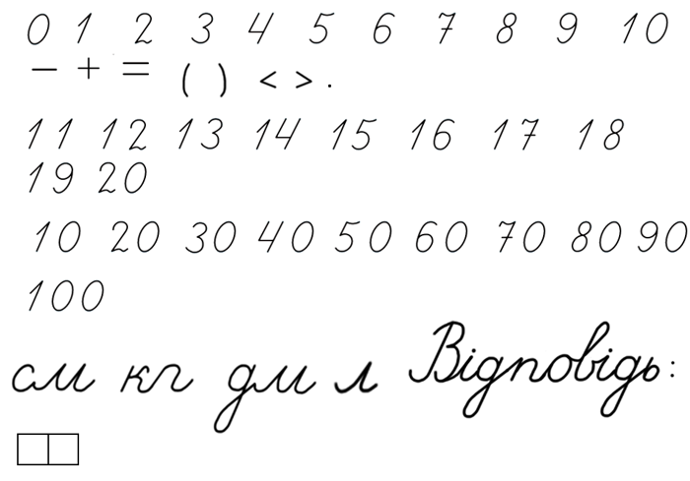 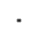 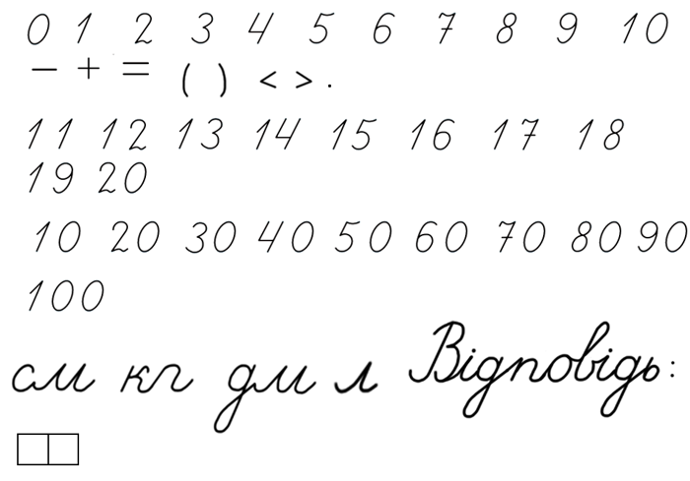 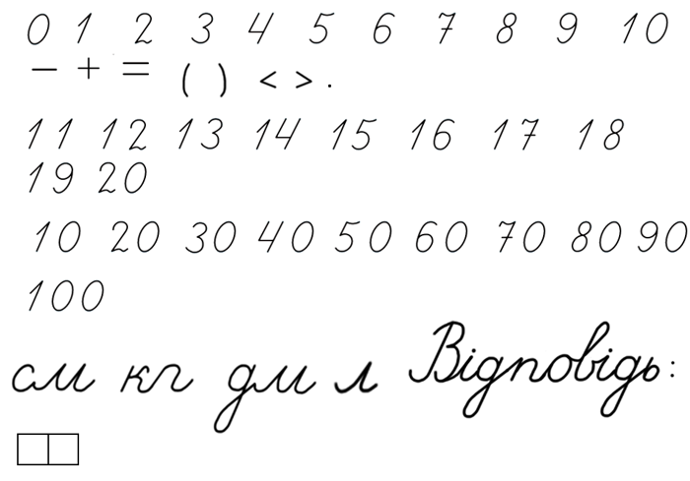 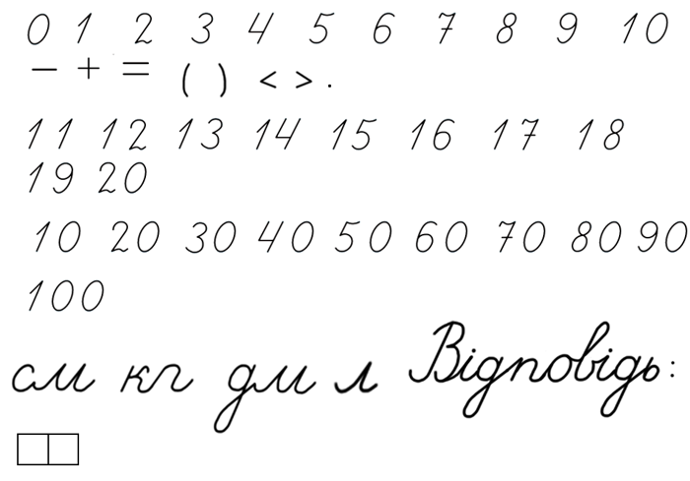 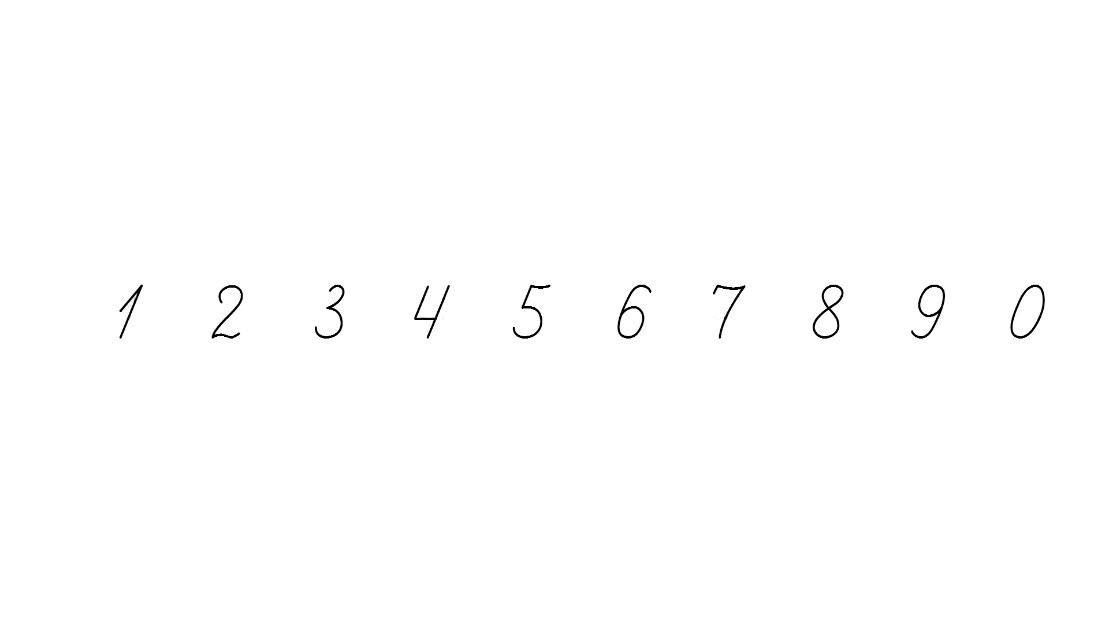 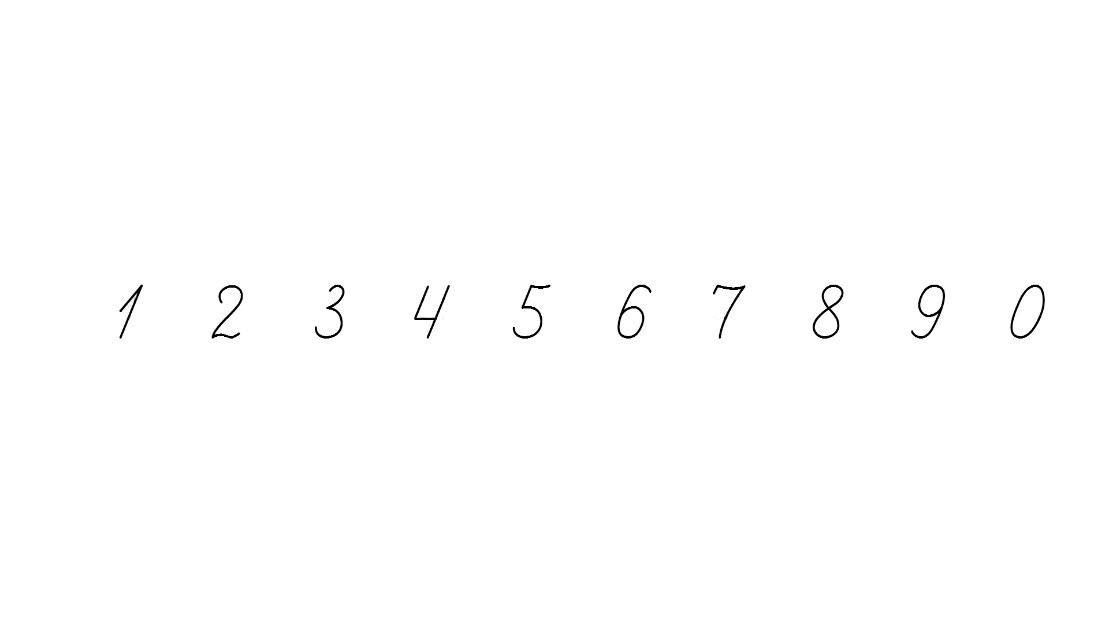 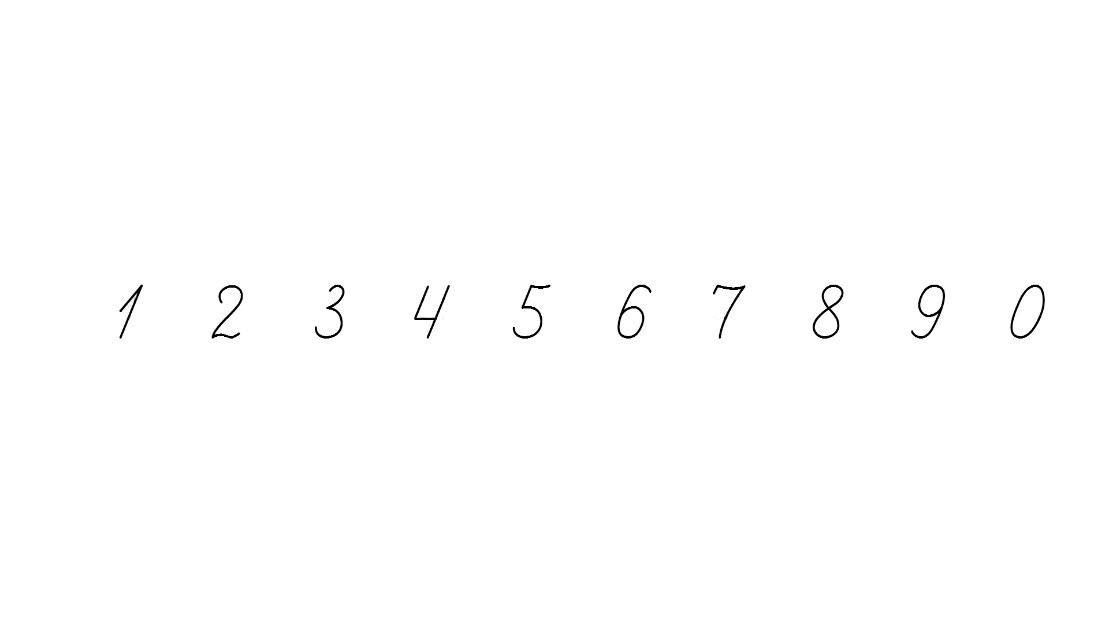 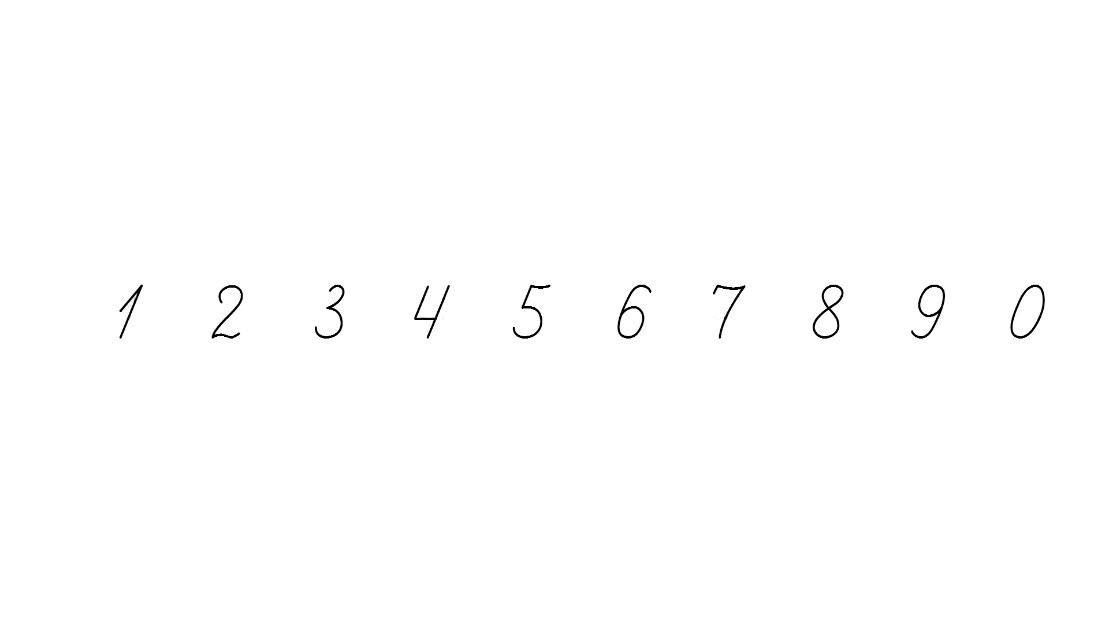 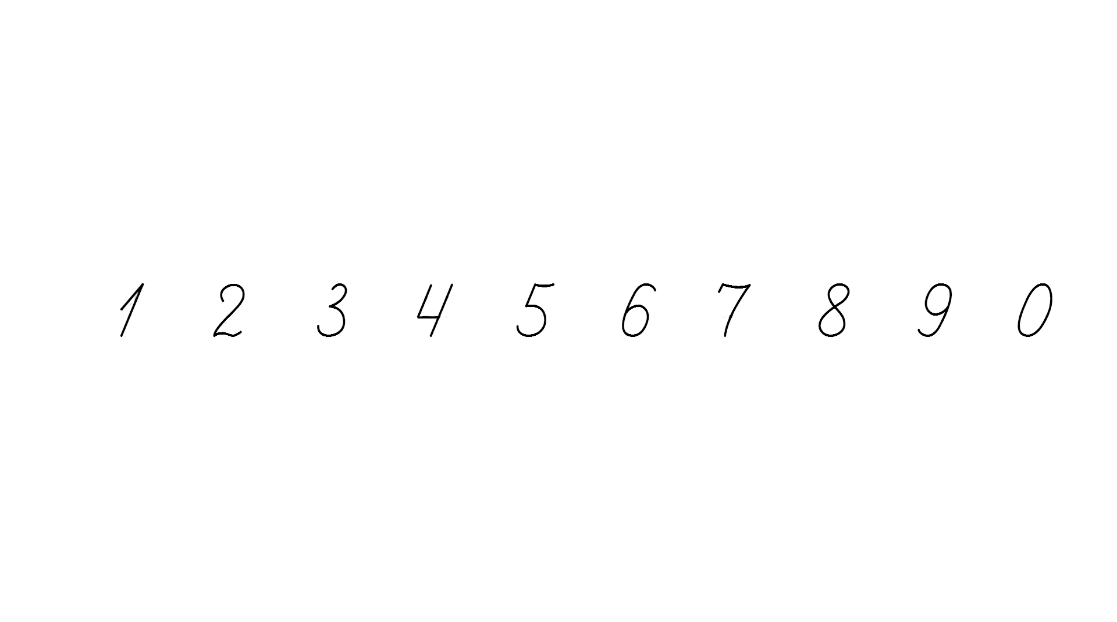 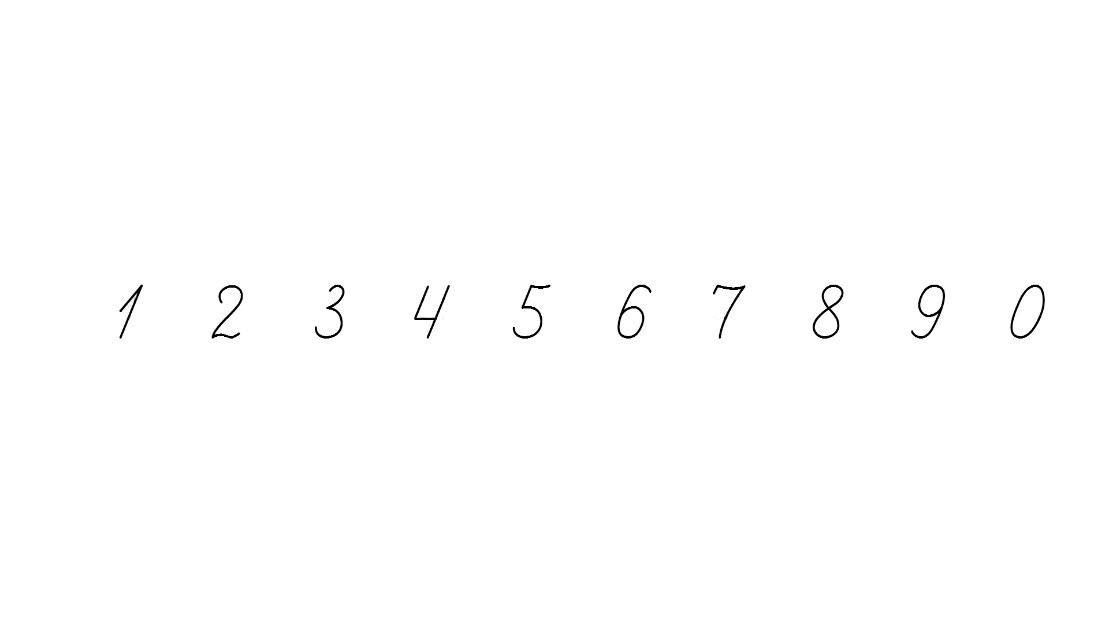 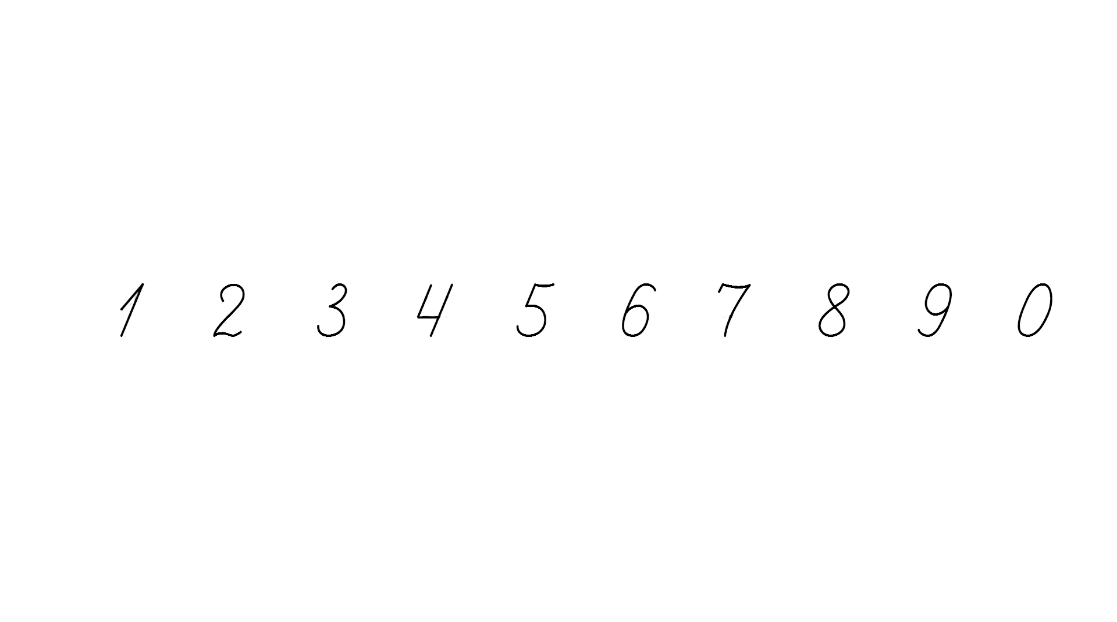 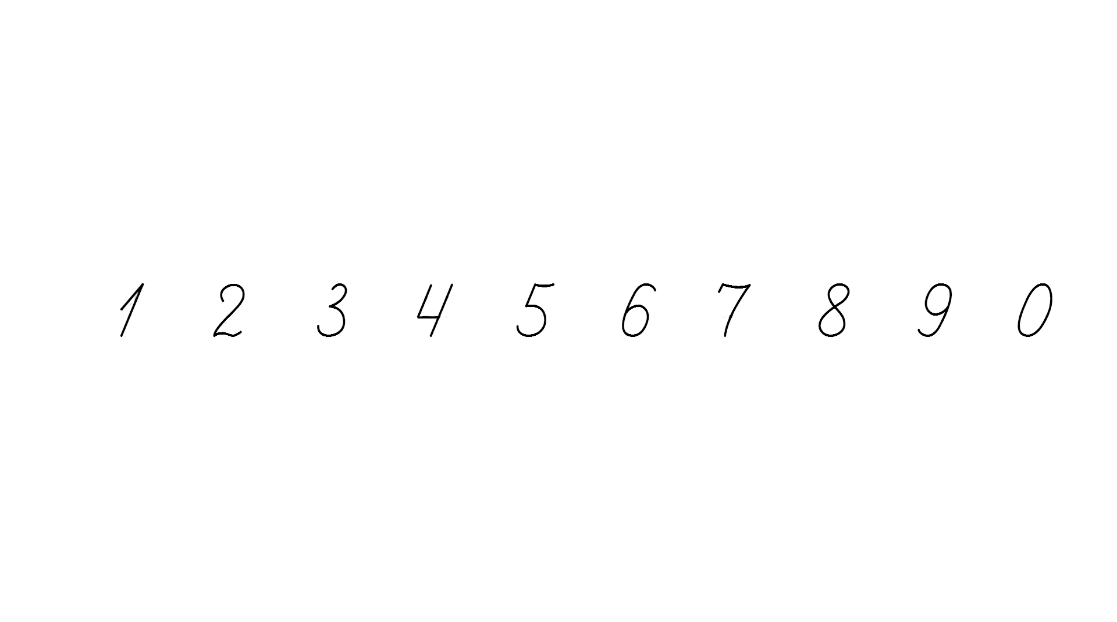 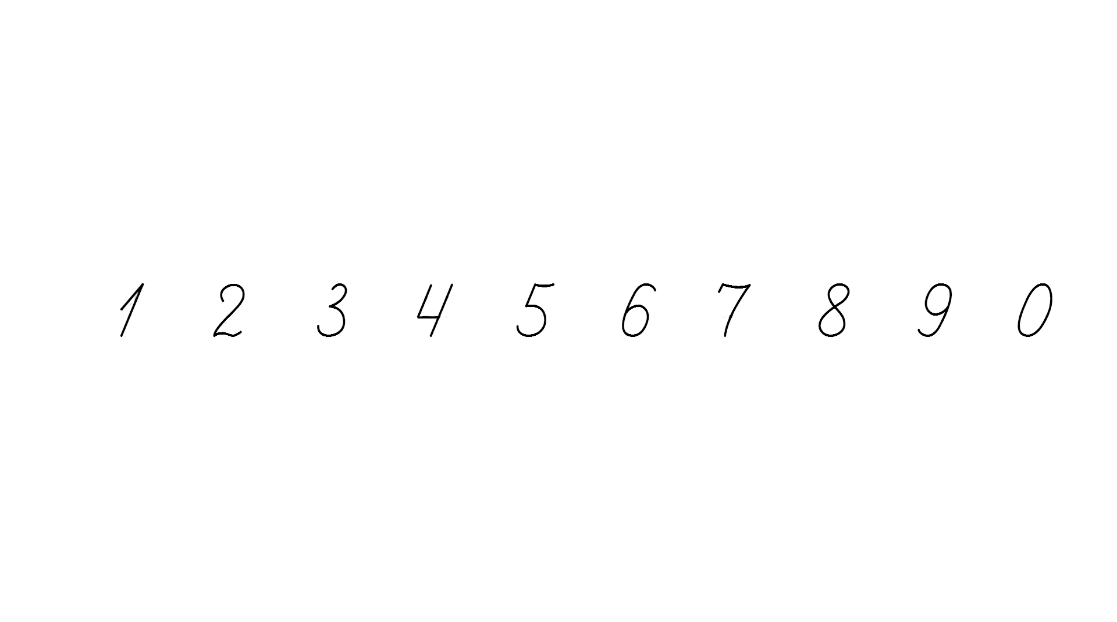 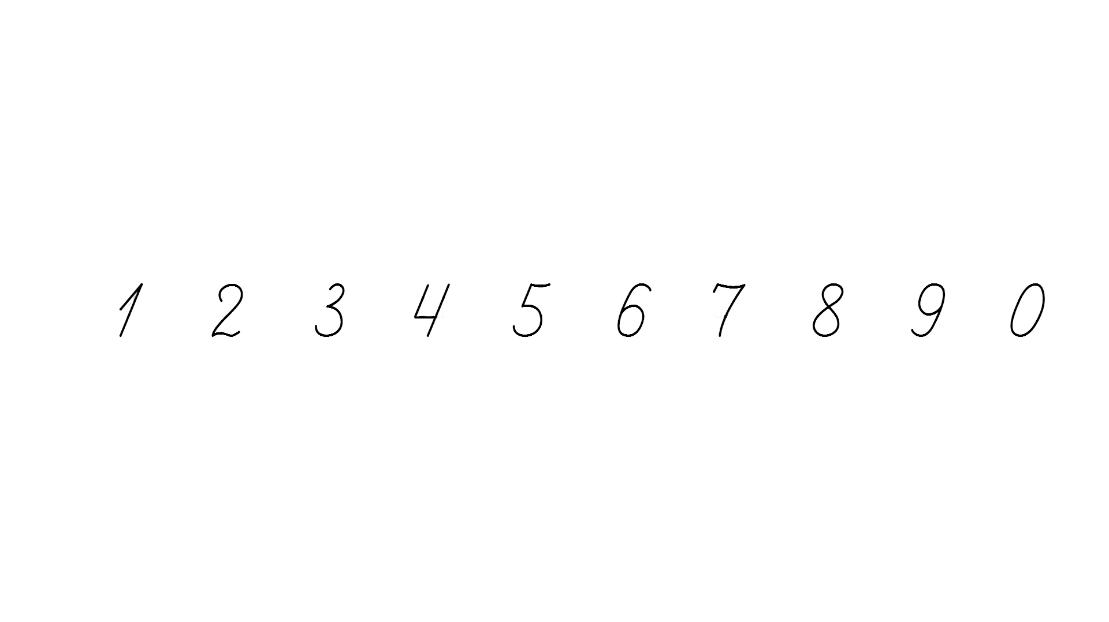 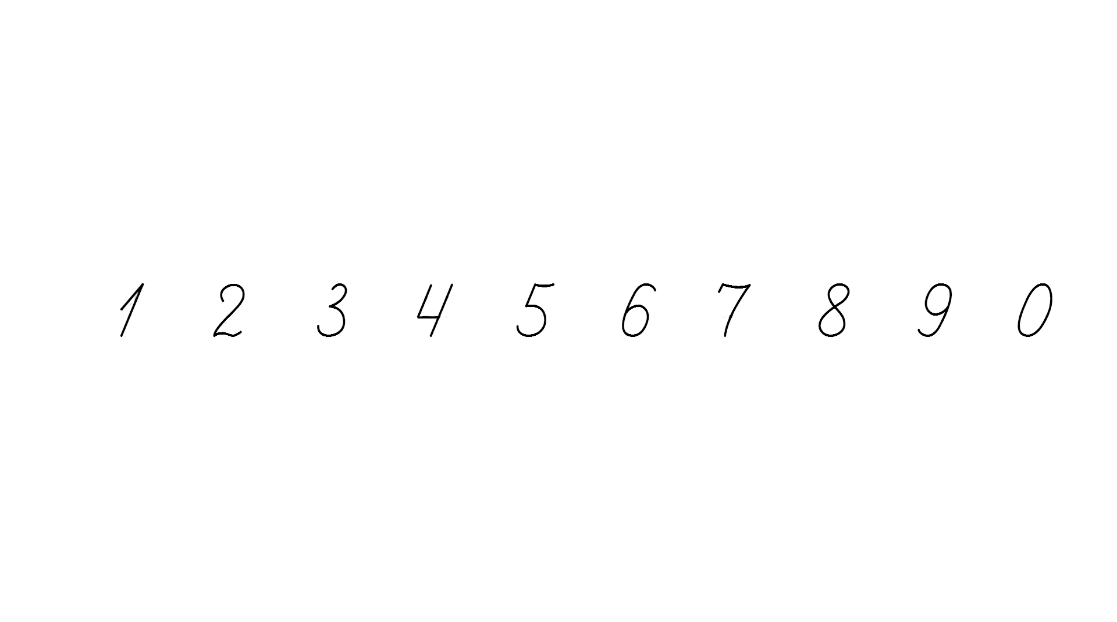 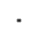 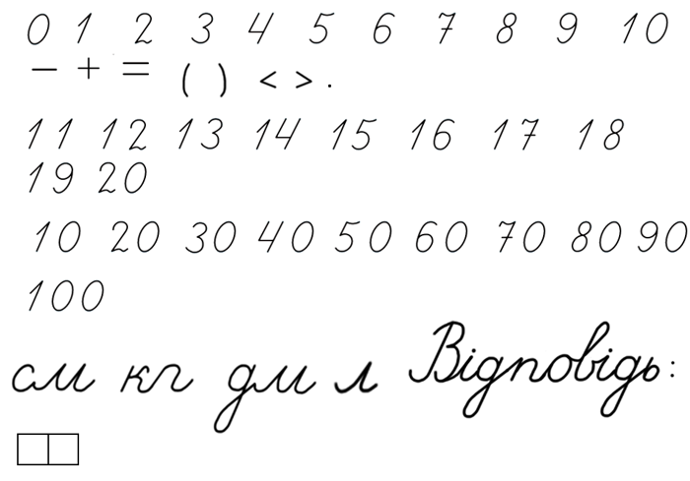 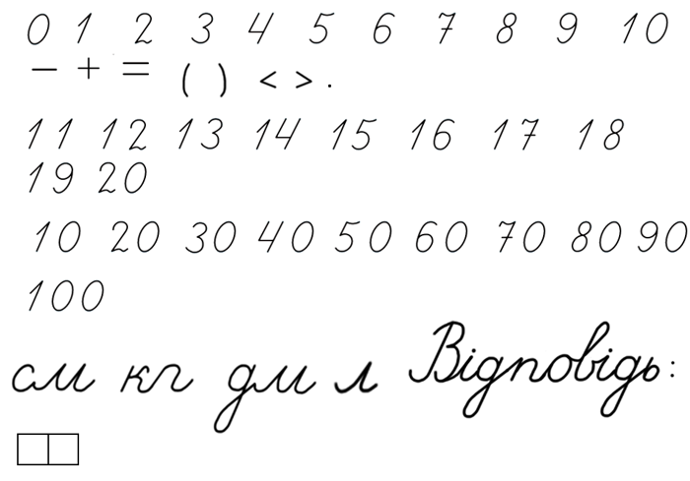 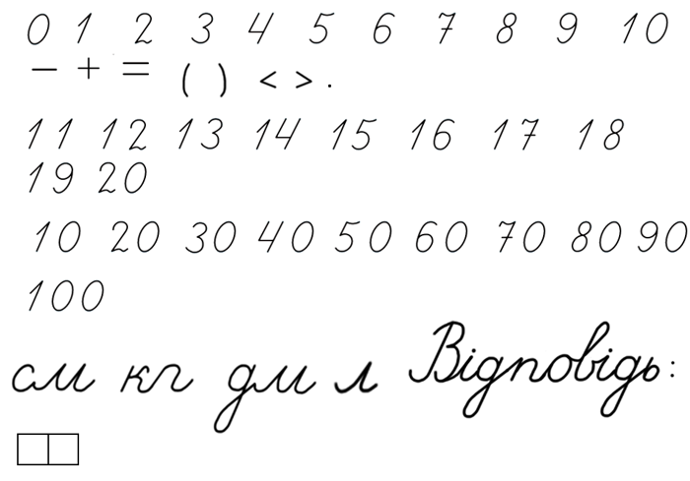 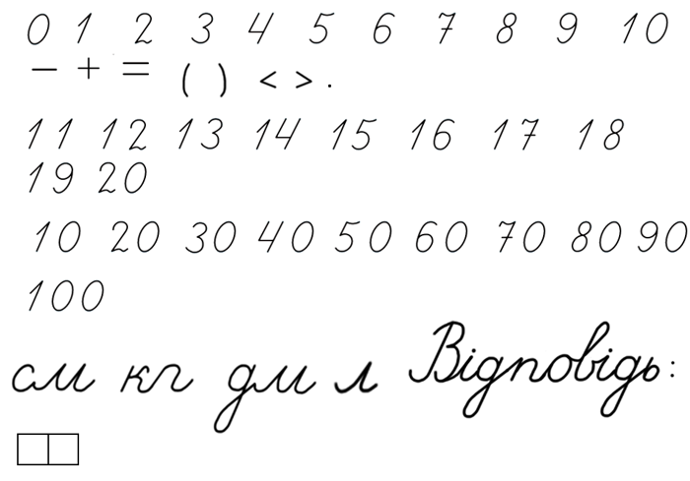 Дві останні рівності запиши
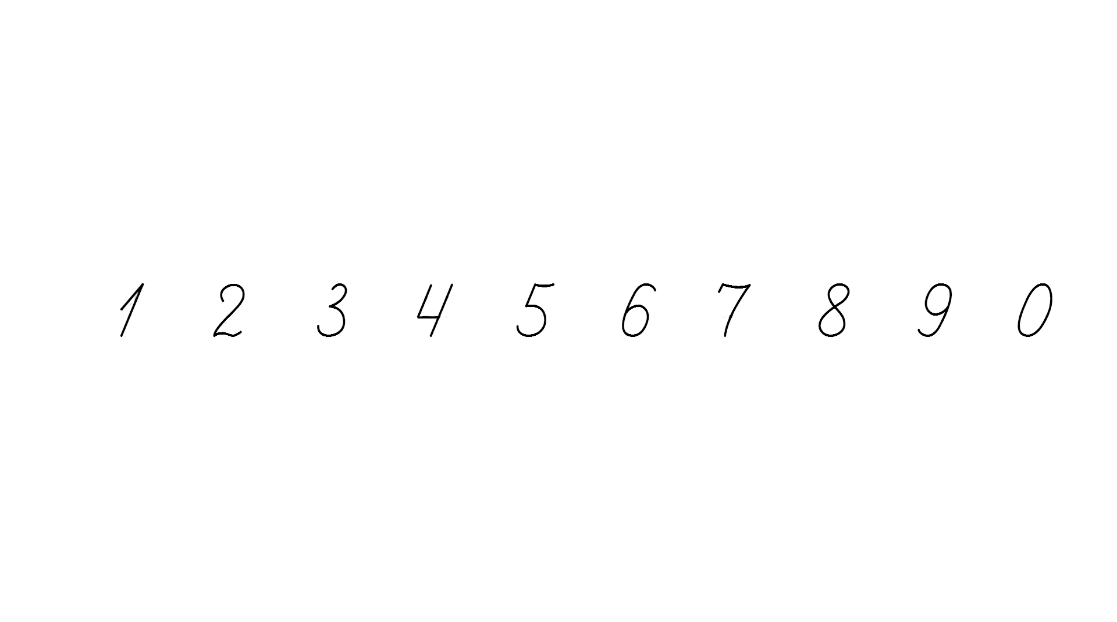 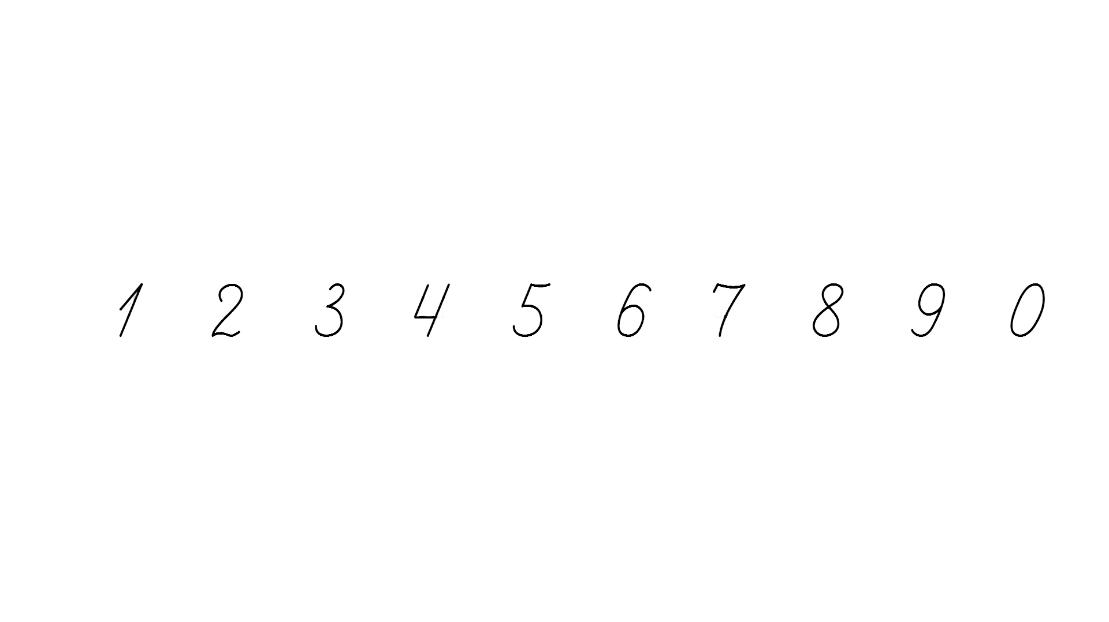 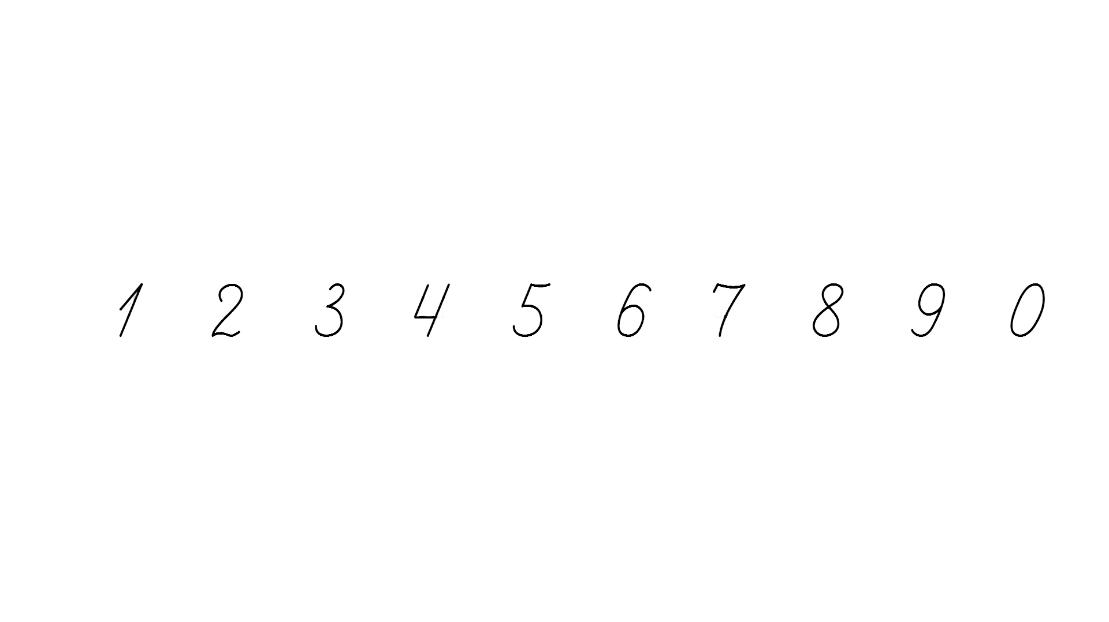 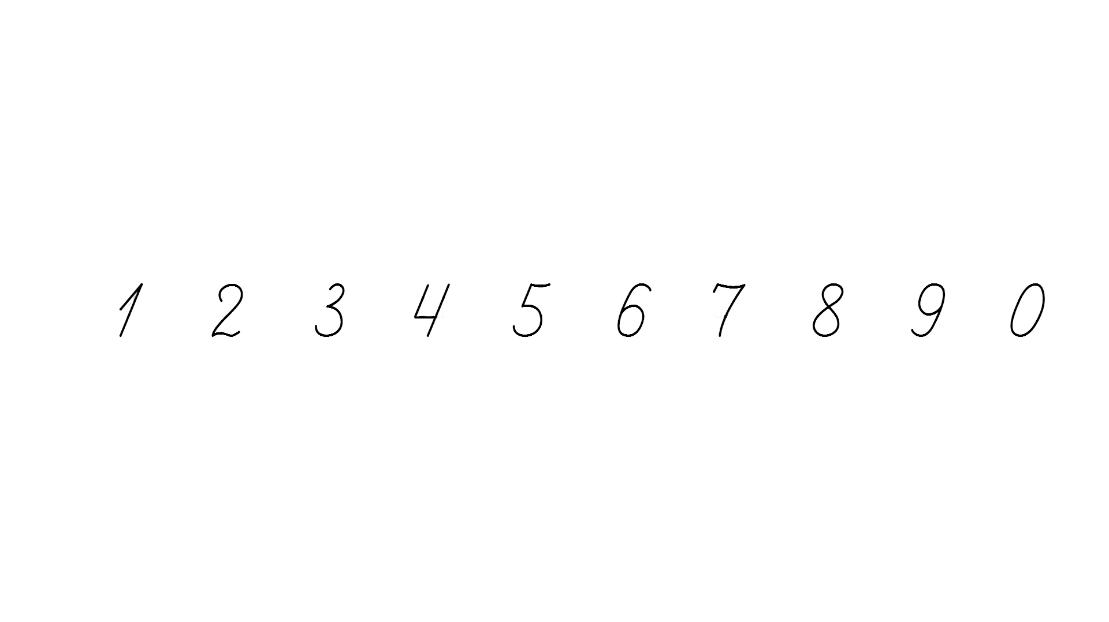 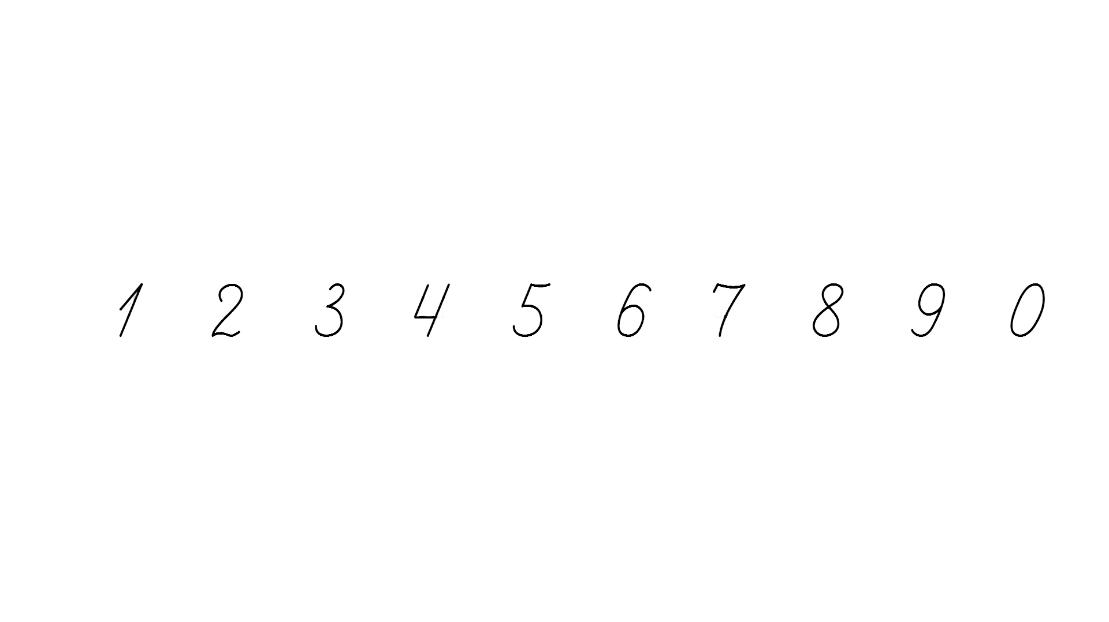 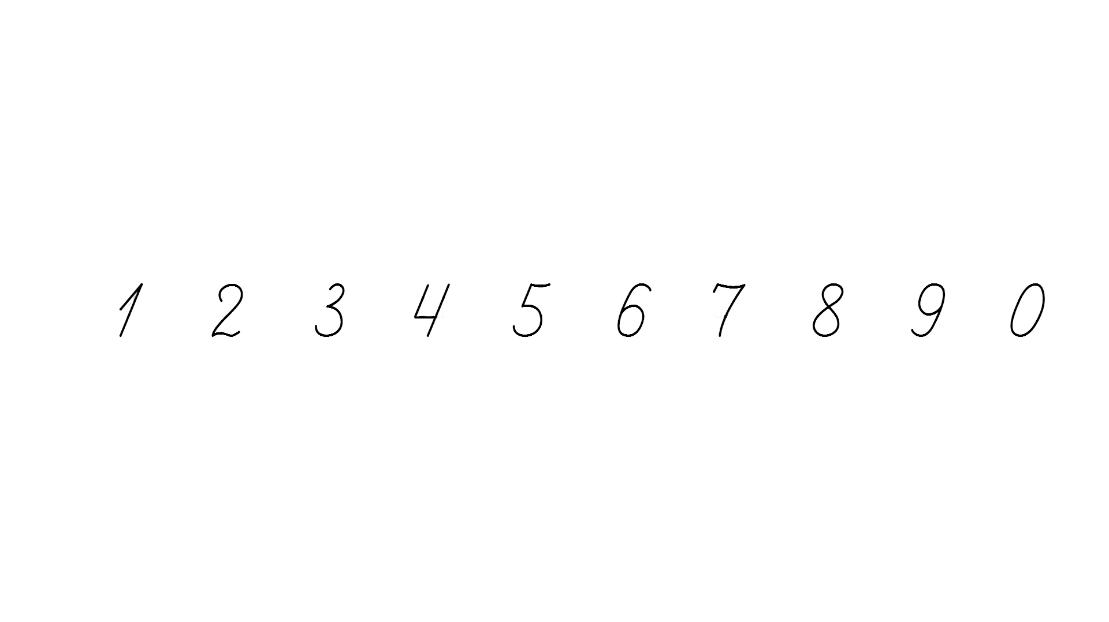 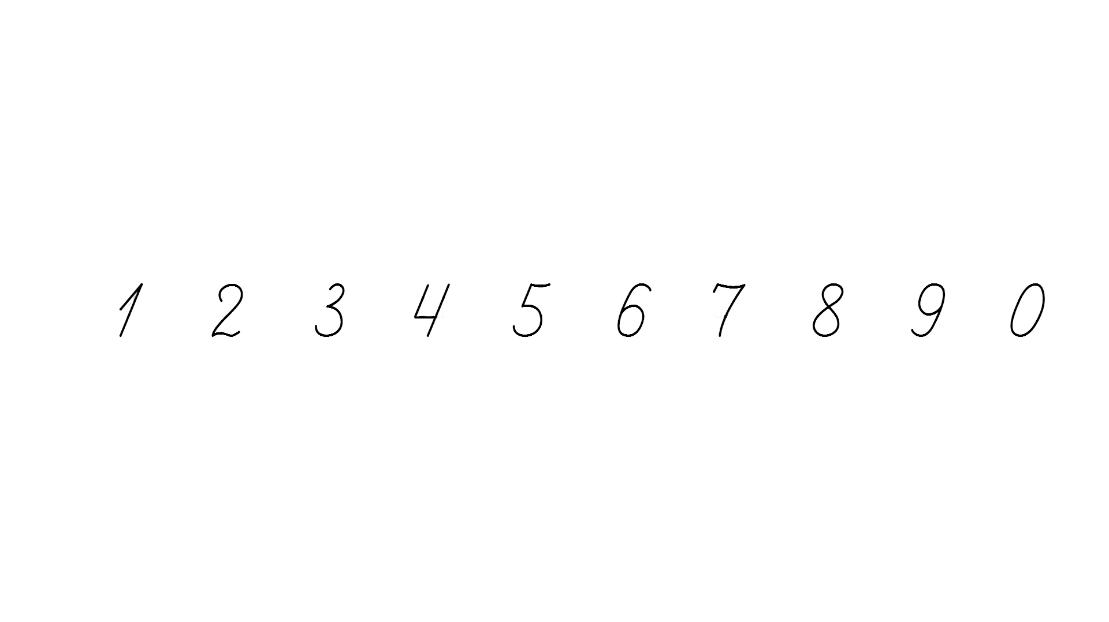 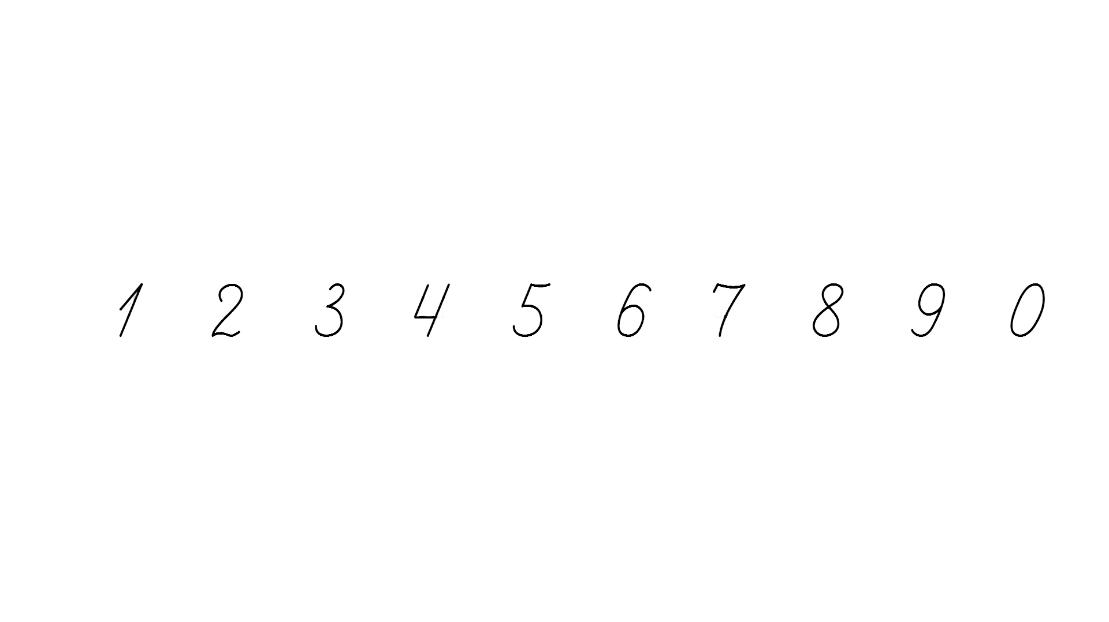 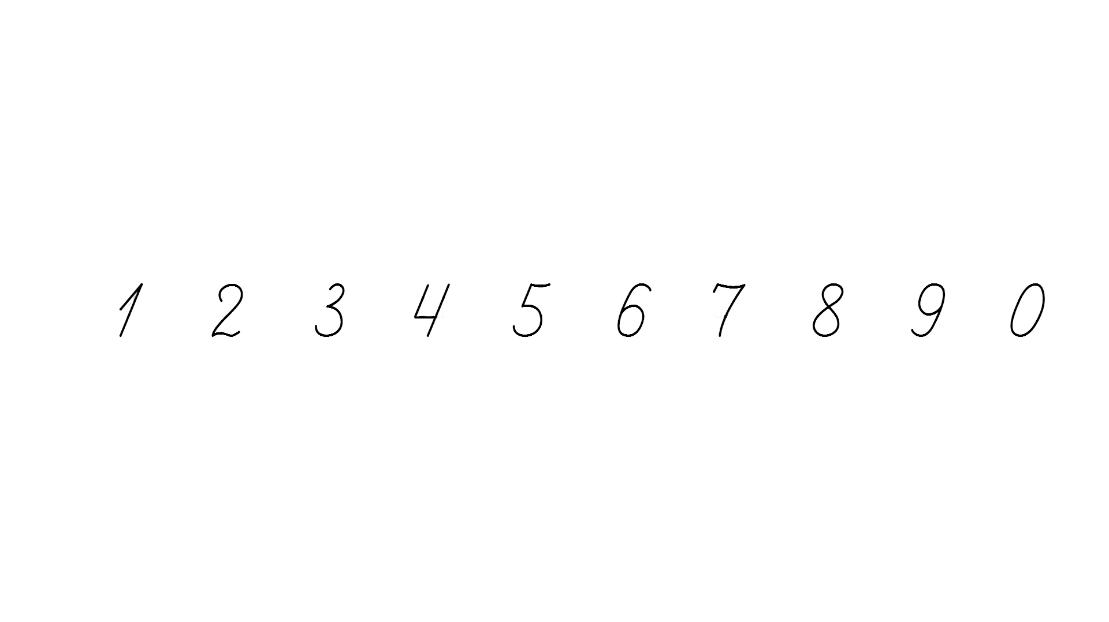 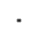 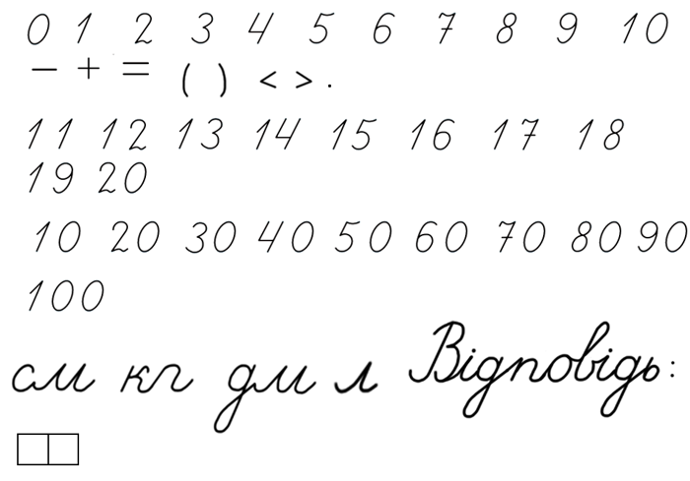 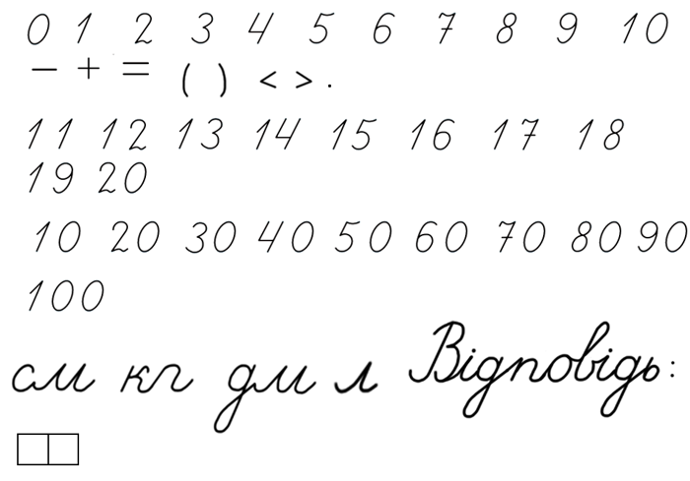 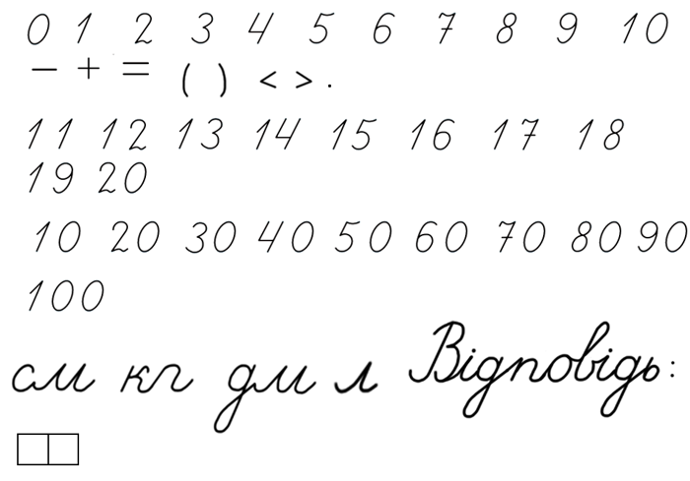 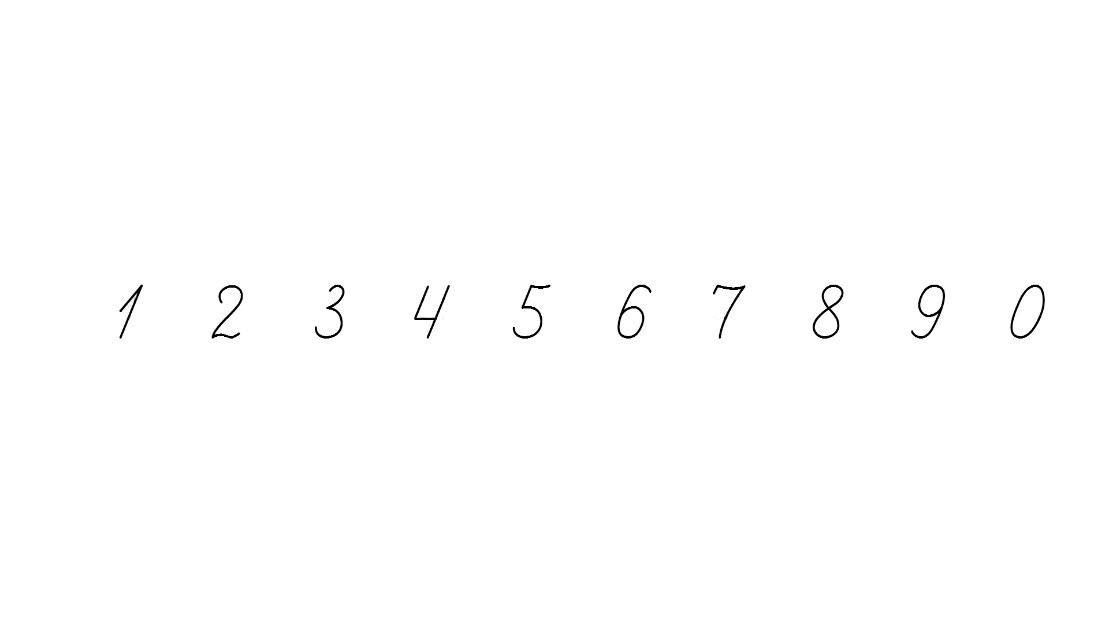 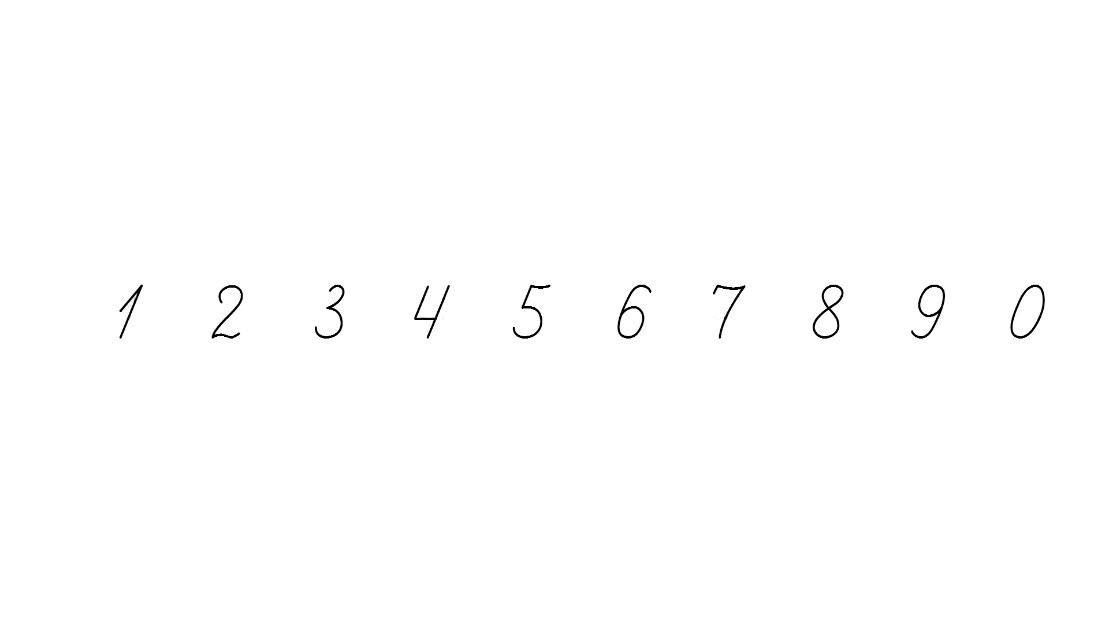 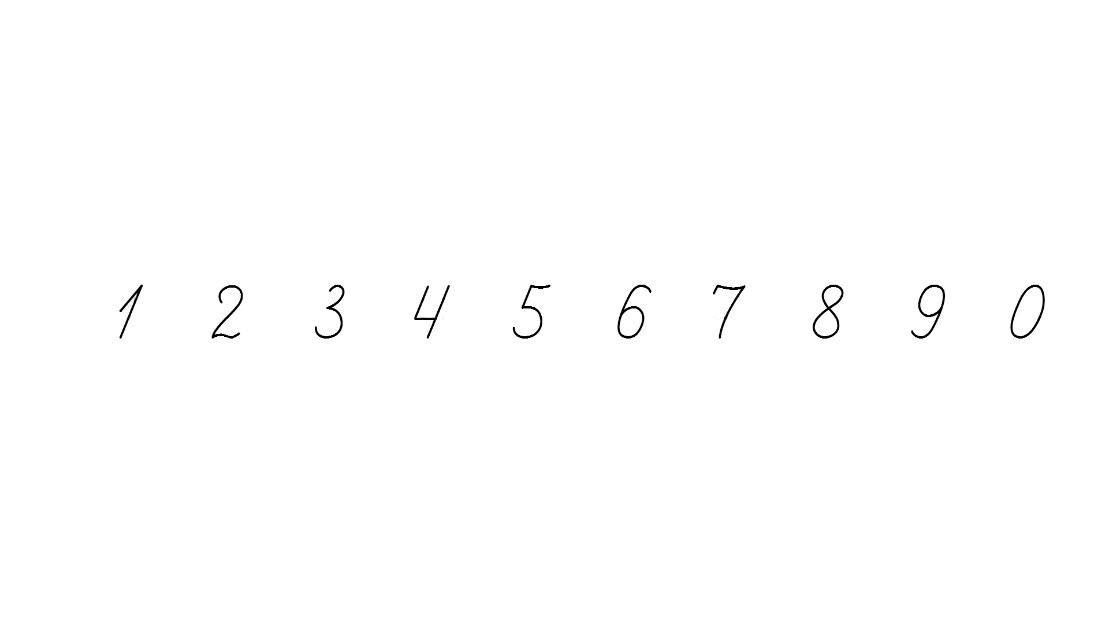 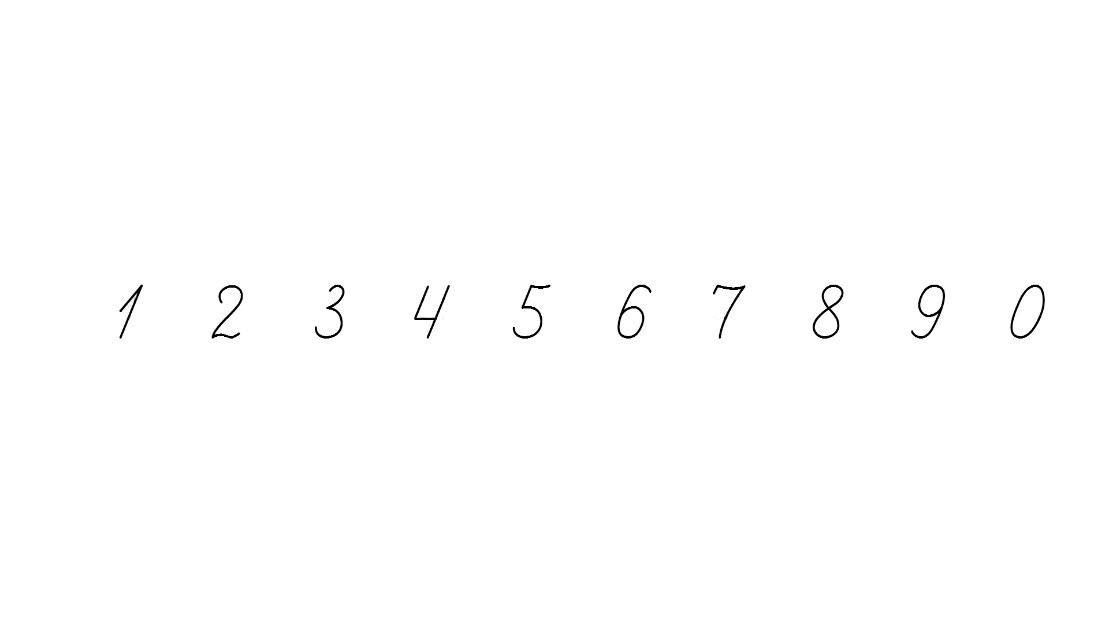 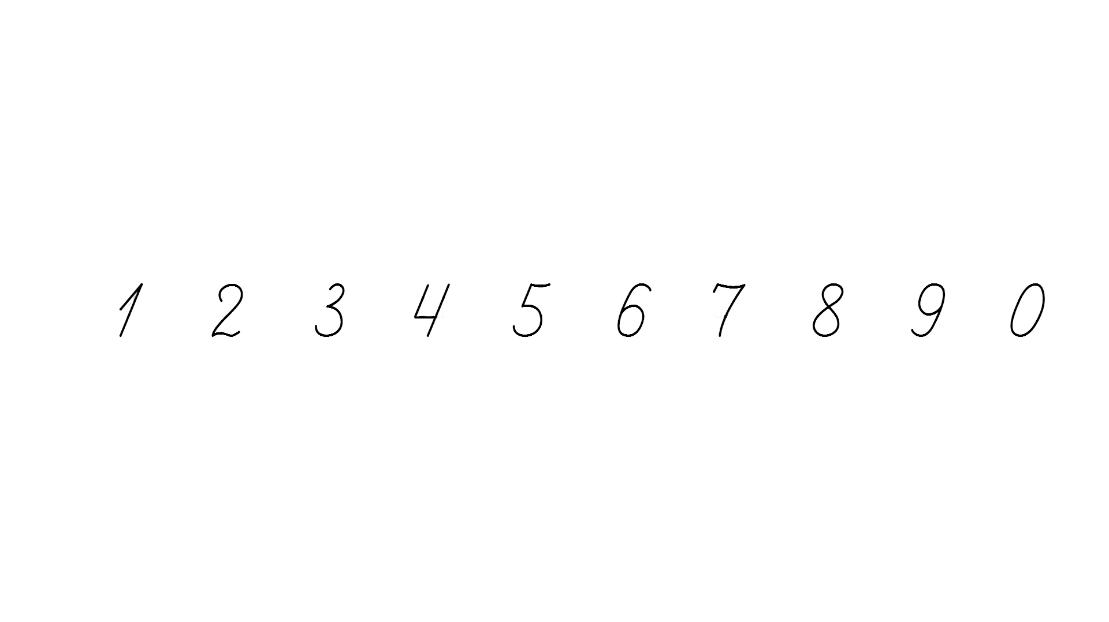 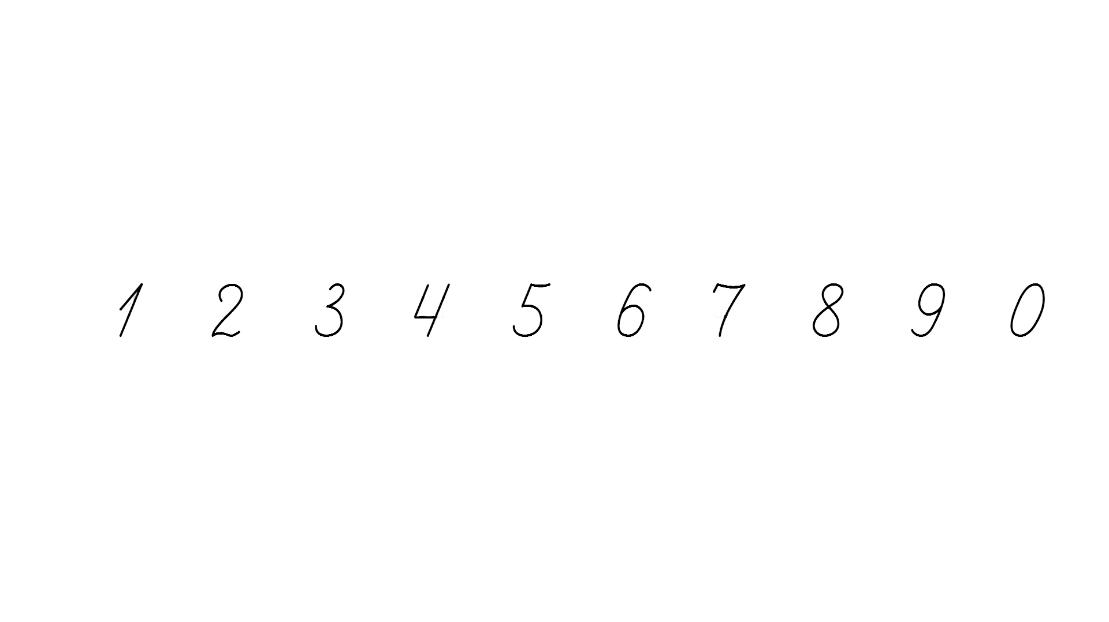 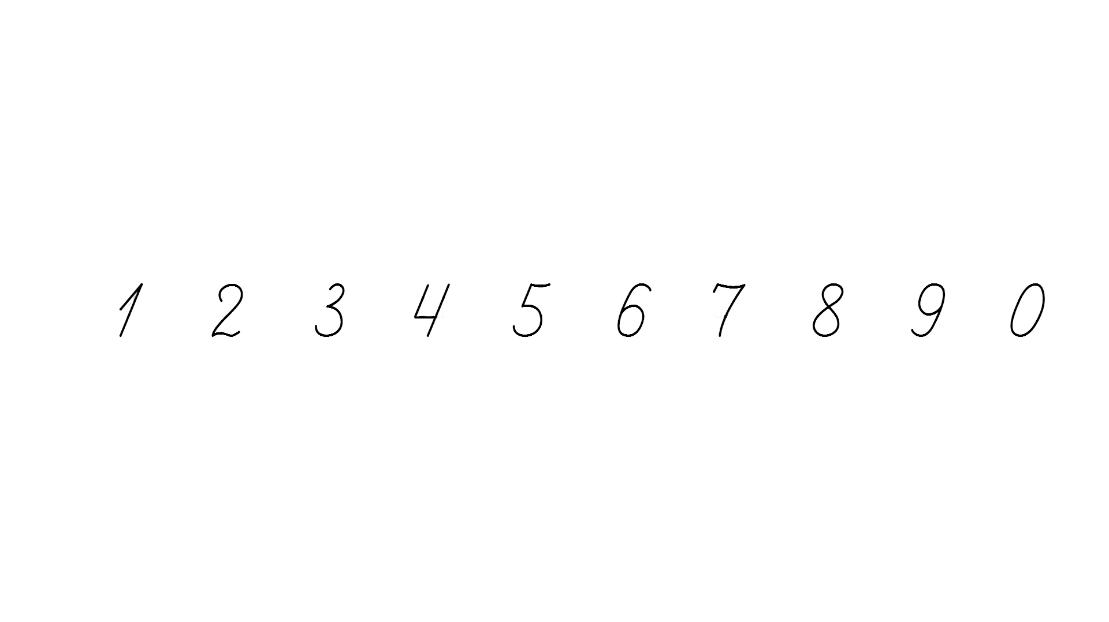 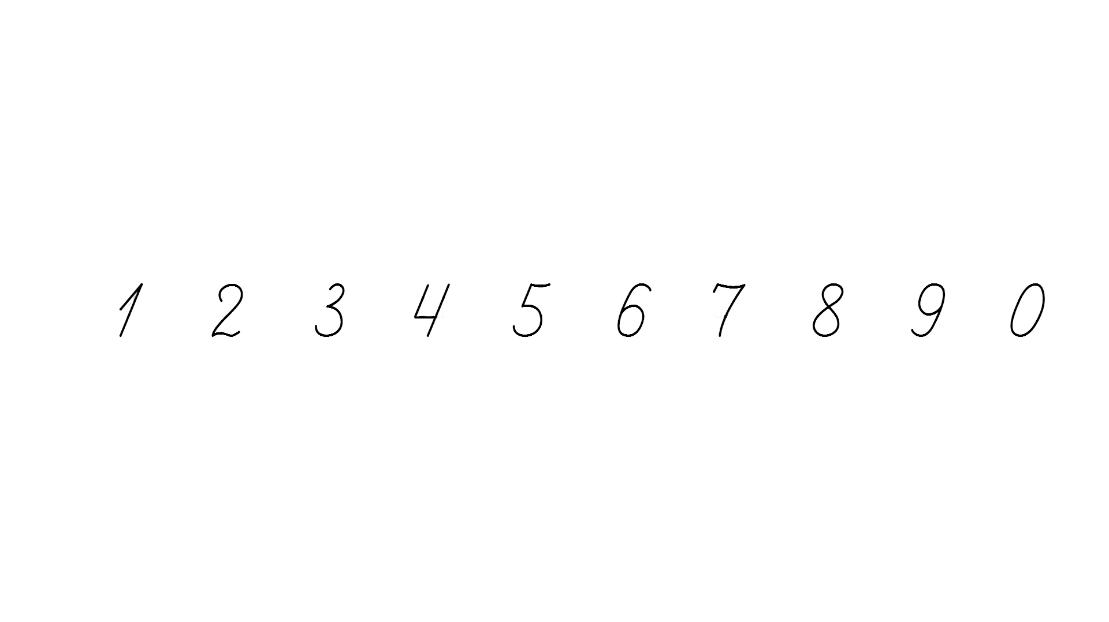 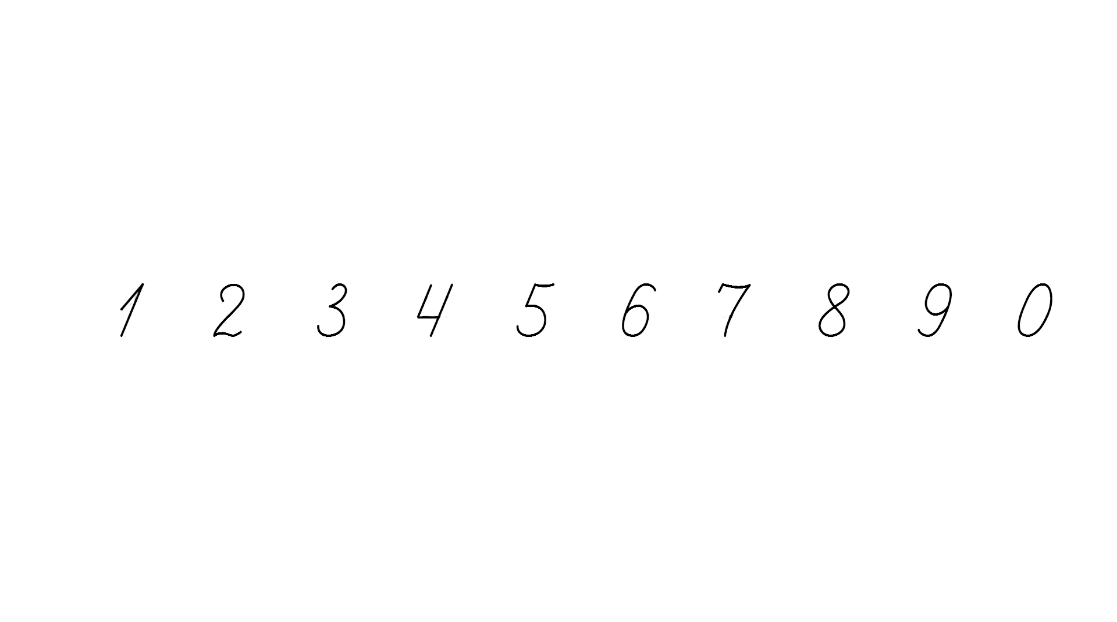 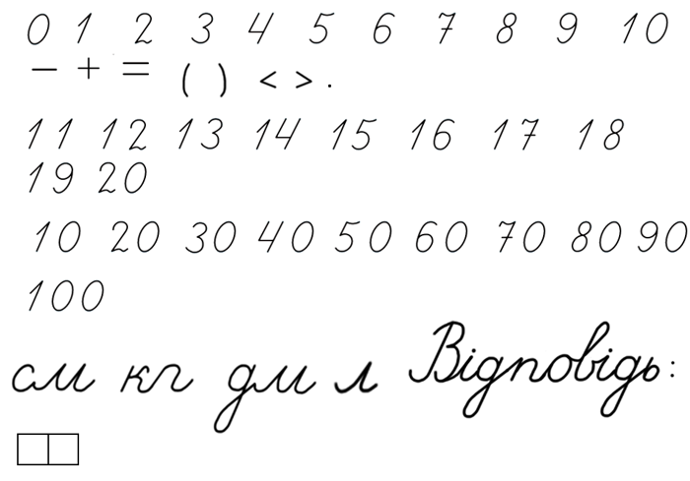 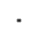 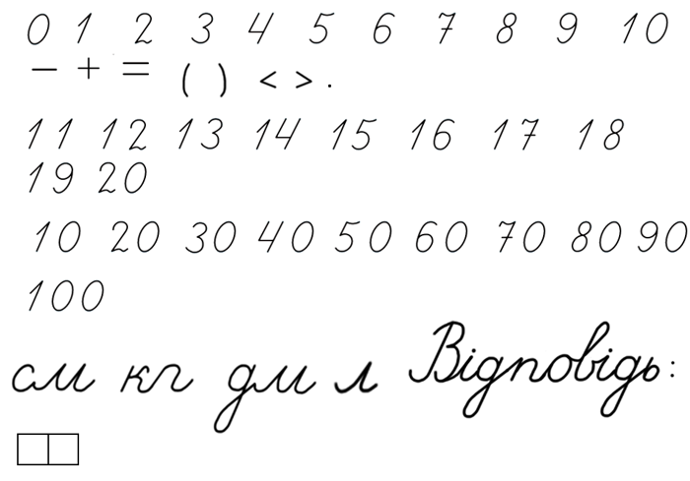 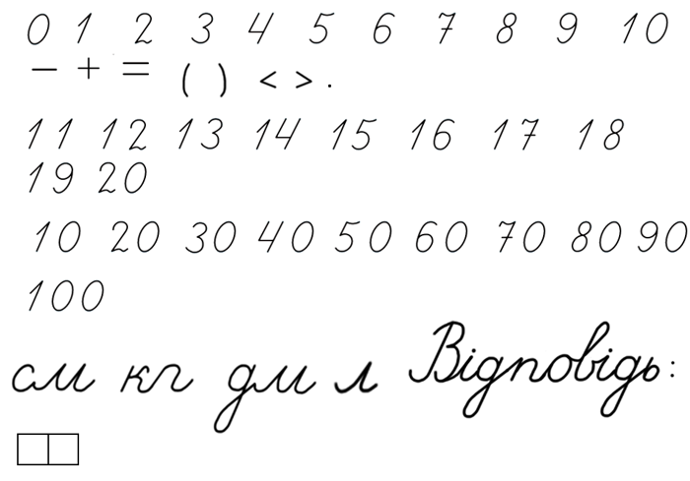 Підручник.
Сторінка
86
Заміни множення додаванням за зразком
3 • 6 = 3 + 3 + 3 + 3 + 3 + 3 = 18
Дві останні рівності запиши
7 + 7 + 7 + 7 + 7 =
7 • 5 =
35
48
12 • 4 =
12 + 12 + 12 + 12 =
17 • 3 =
17 + 17 + 17 =
51
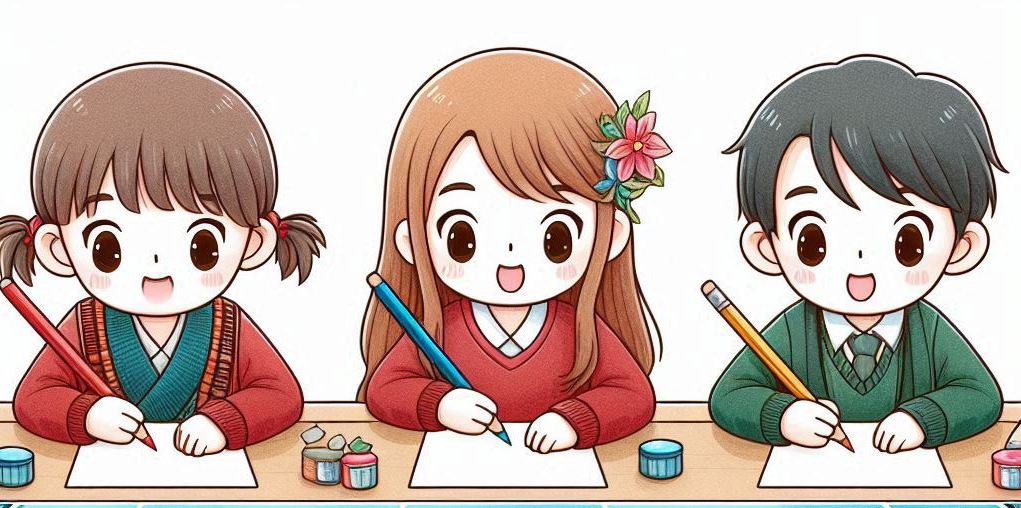 45 • 2 =
45 + 45 =
90
Підручник.
Сторінка
86
Поміркуй
Скільки коліс у чотирьох велосипедів?
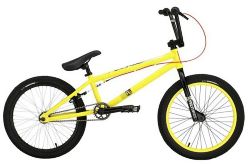 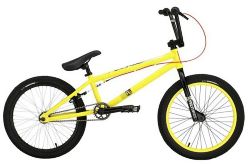 Скільки лап у п’яти курчат?
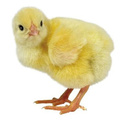 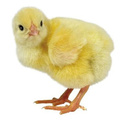 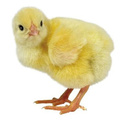 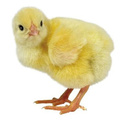 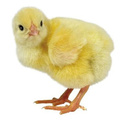 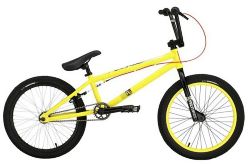 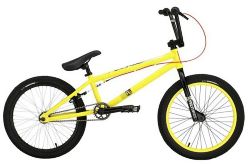 10
2 • 5 =
2+2+2+2+2 =
2+2+2+2 =
2 • 4 =
8
Розв’яжи задачу  513 двома способами
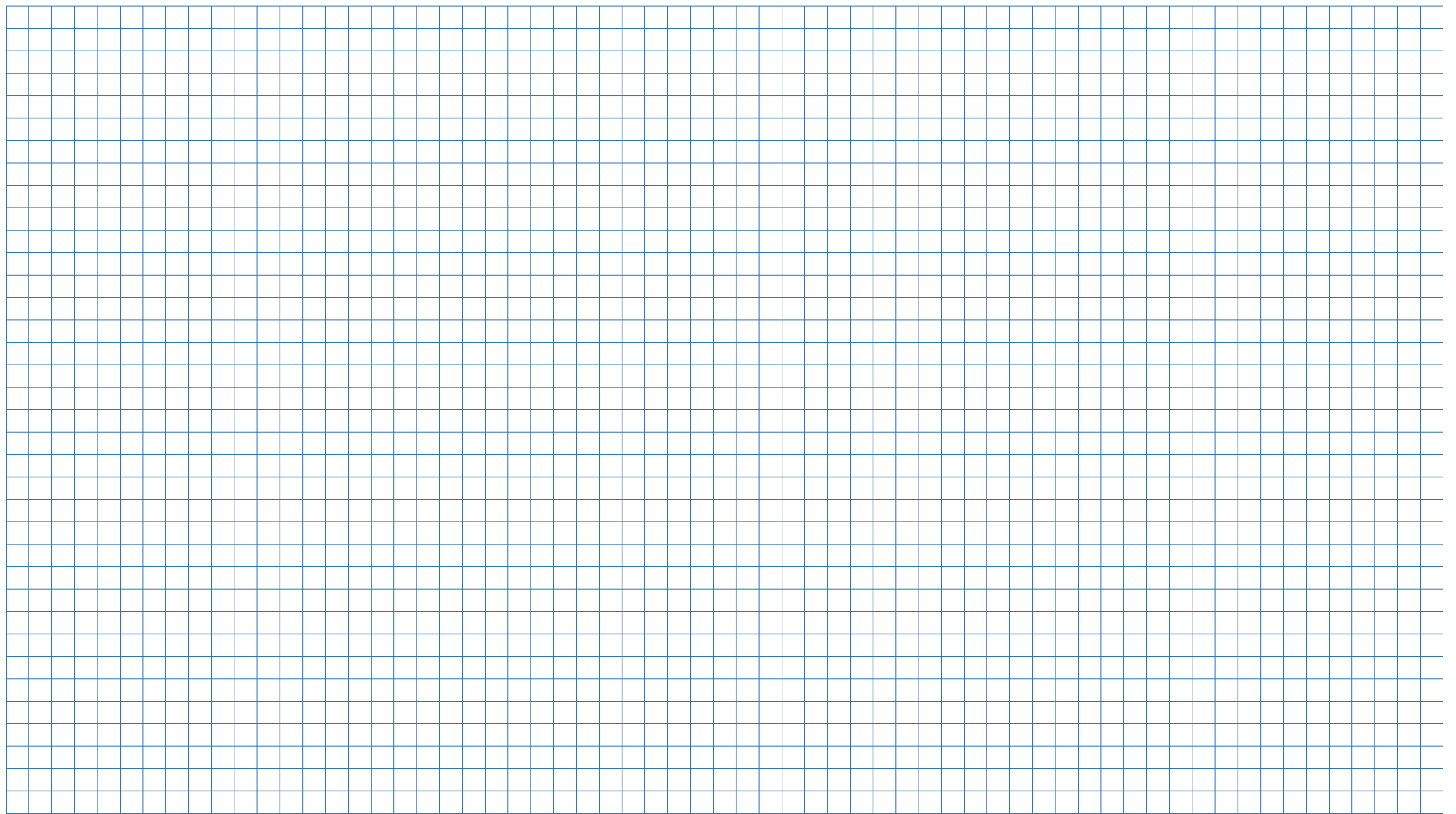 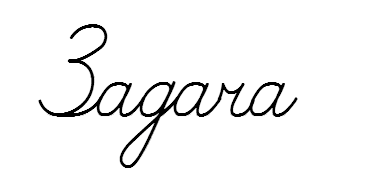 У букеті 25 квіток. Із них 10 волошок, 7 ромашок, а решта – дзвіночки. Скільки дзвіночків у букеті?
І – 10 в.
ІІ – 7 р.
ІІІ – ? дзв.
25 кв.
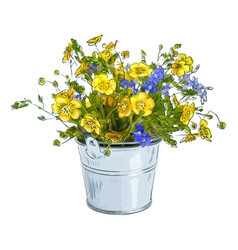 ІІ сп.
І сп.
1) __+__=
10
7
10
17 (кв.)
1) __–__ =
25
15 (кв.)
25
8 (дзв.)
2) __–__ =
15
7
17
2) __–__=
8 (дзв.)
Задача на знаходження третього доданка
у букеті 8 дзвіночків.
Відповідь:
Підручник.
Сторінка
87
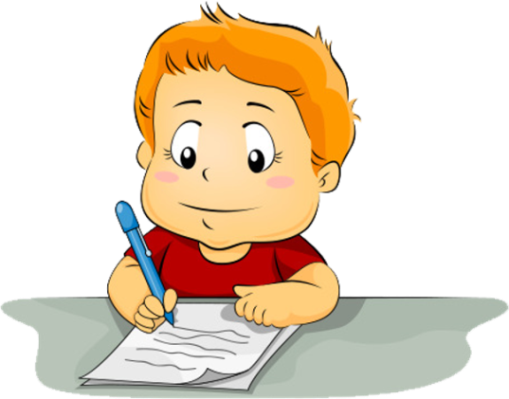 Робота в зошиті
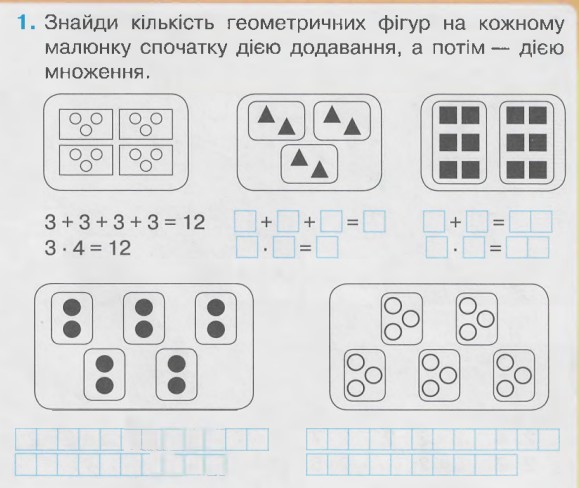 2. Запиши як суму кожний добуток
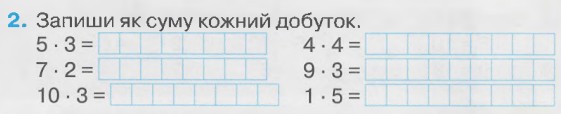 Сторінка
41
Рефлексія «Веселі крапельки»
— Які відкриття зробили?
— Чи все було зрозуміло?
Оціни свою роботу на уроці крапельками води. Намалюй цей емотикон в зошиті
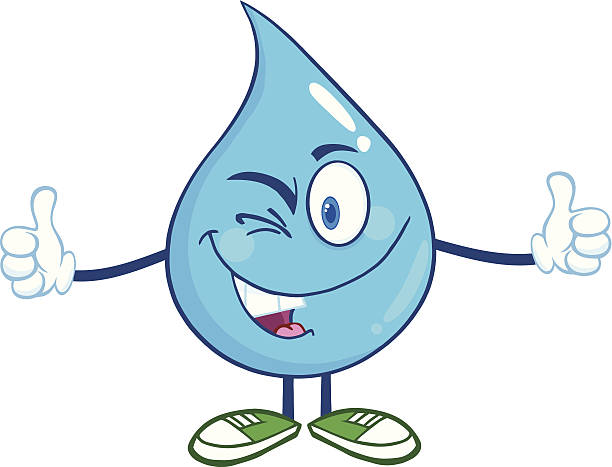 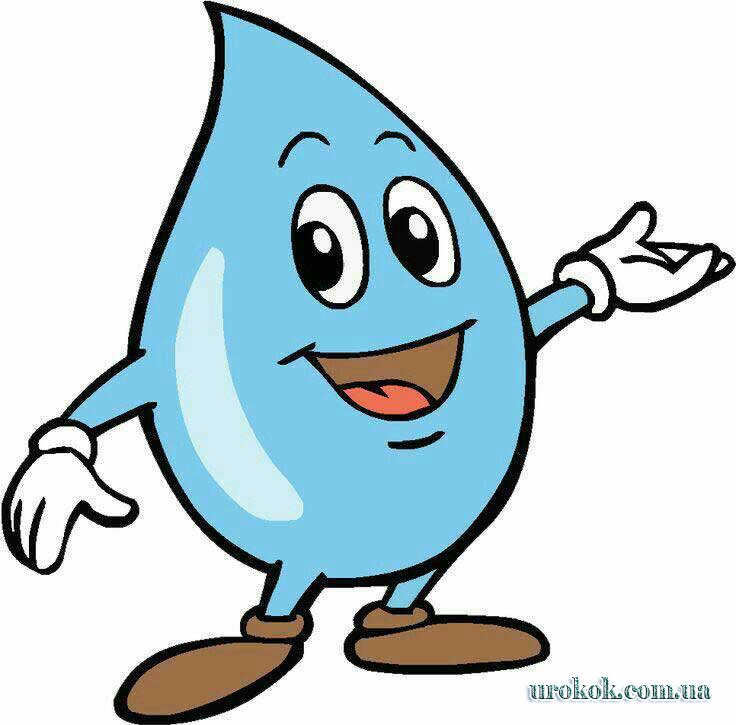 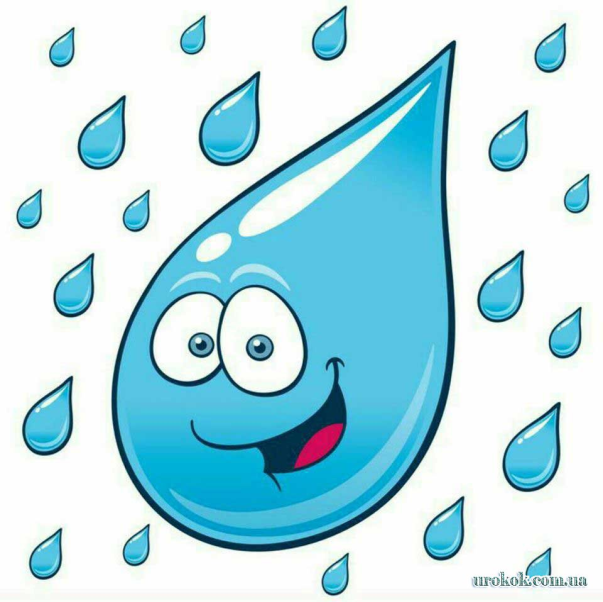 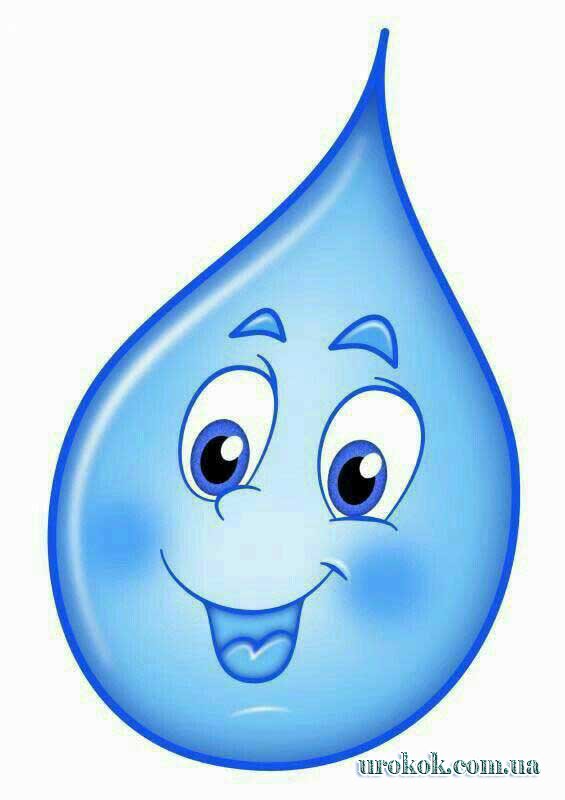 Отримав(ла) задоволення
Я впорав(ла)сь із завданнями
Цікаві знання
Мав/мала чудове спілкування